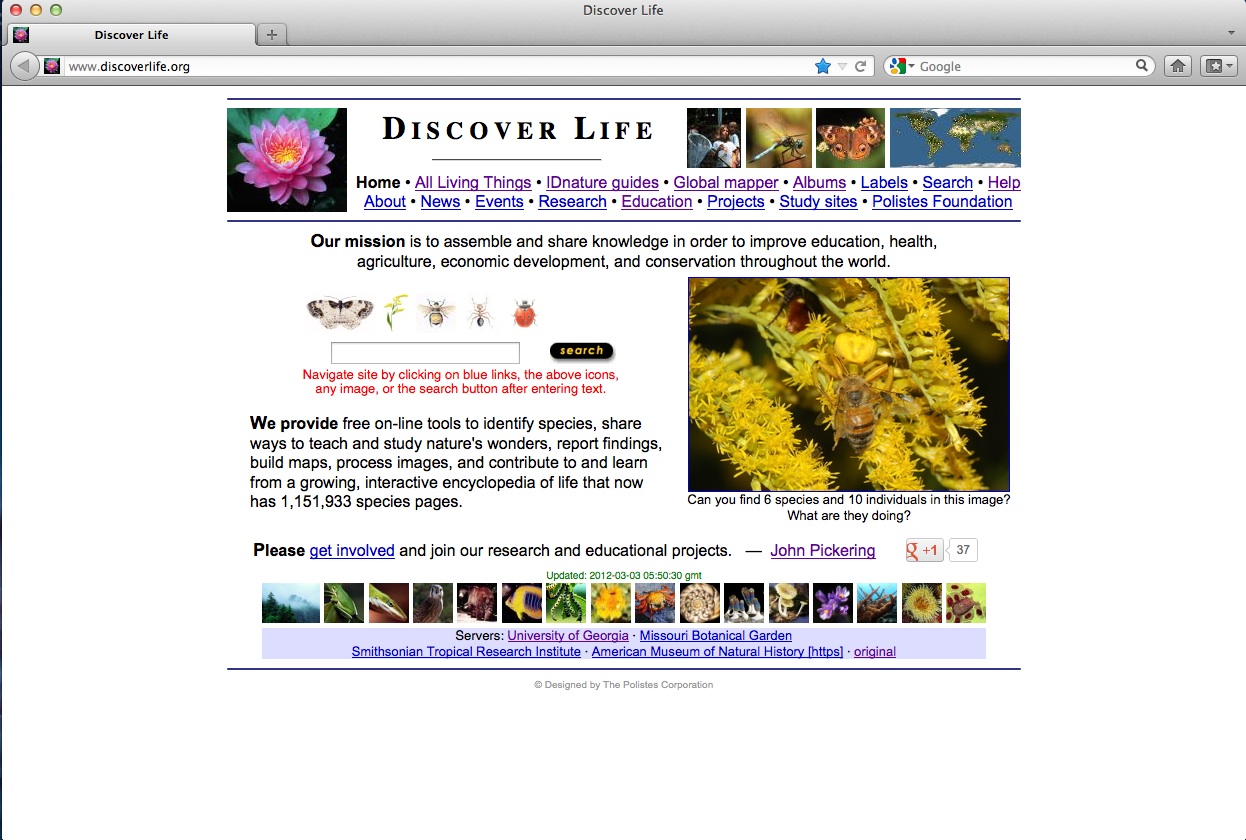 Discover Life web tools
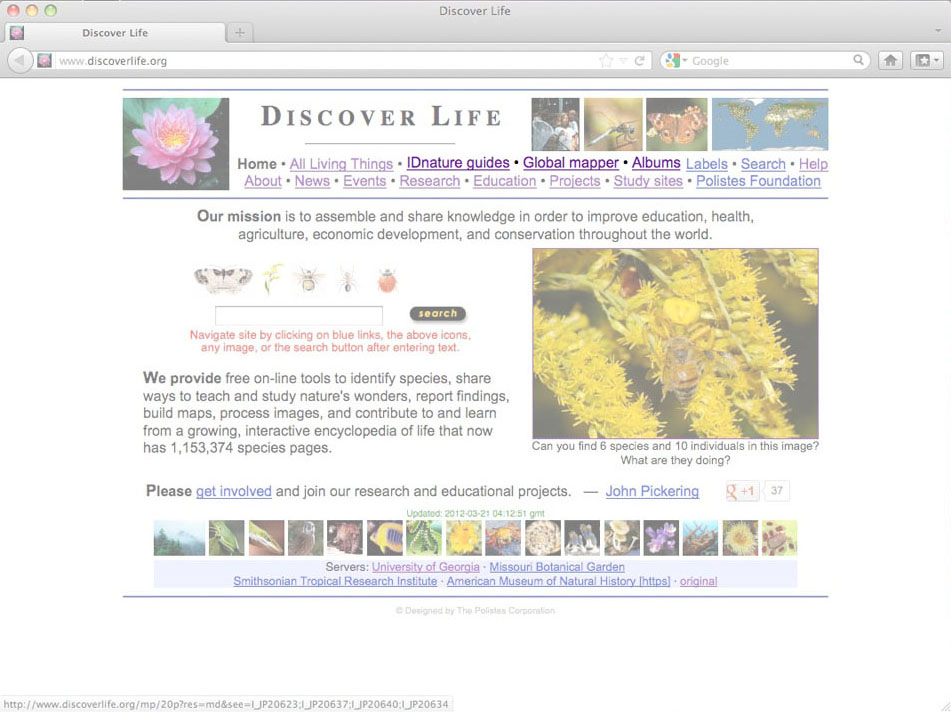 Names
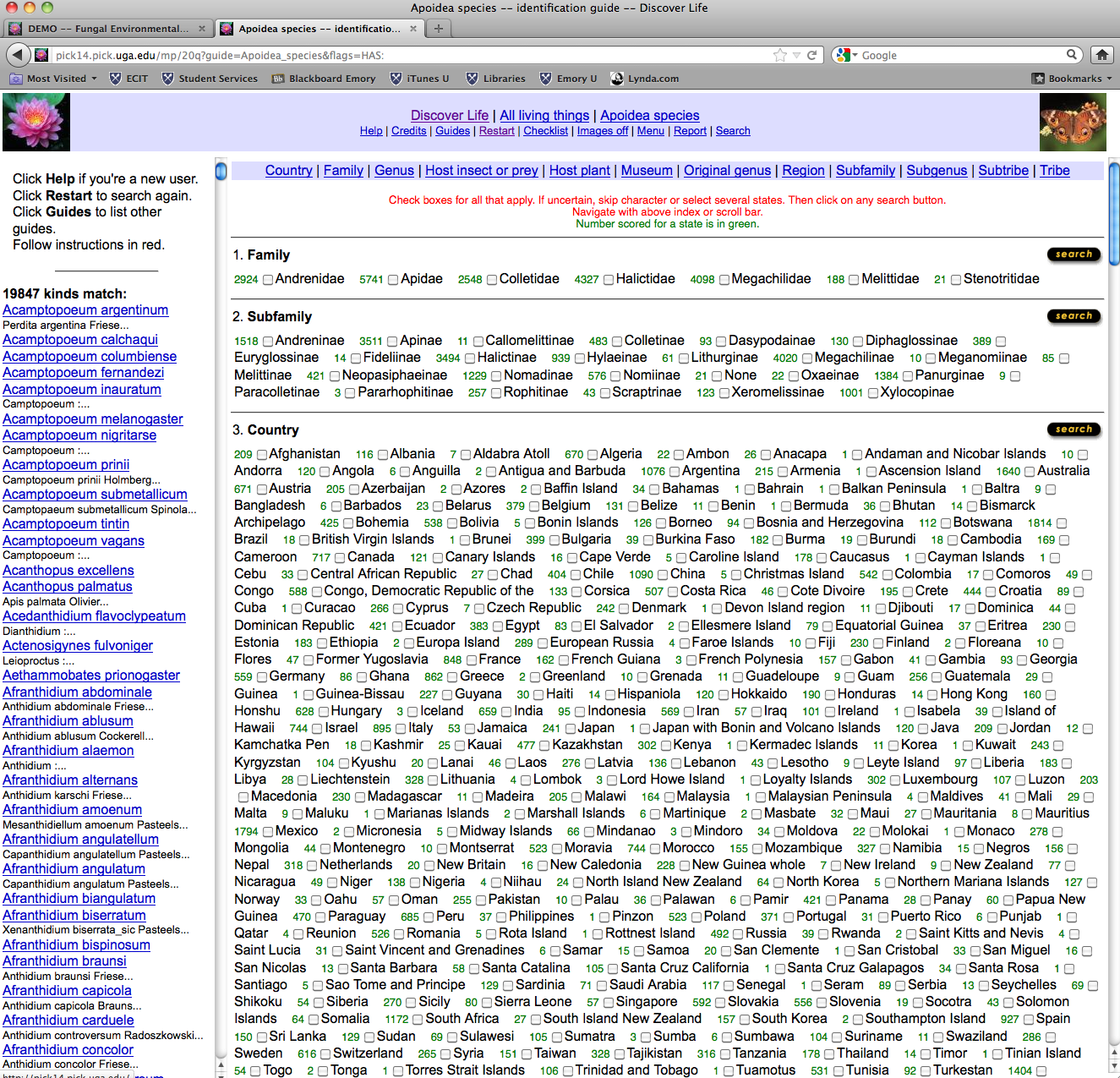 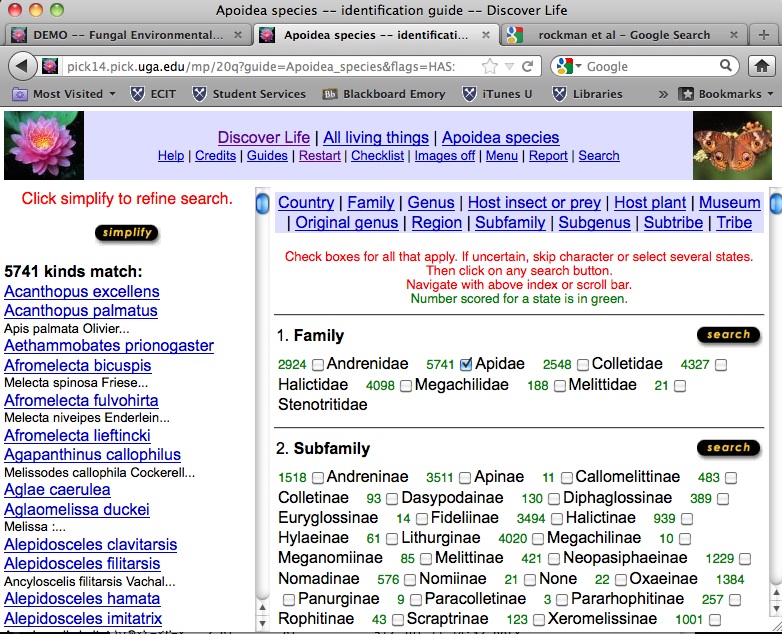 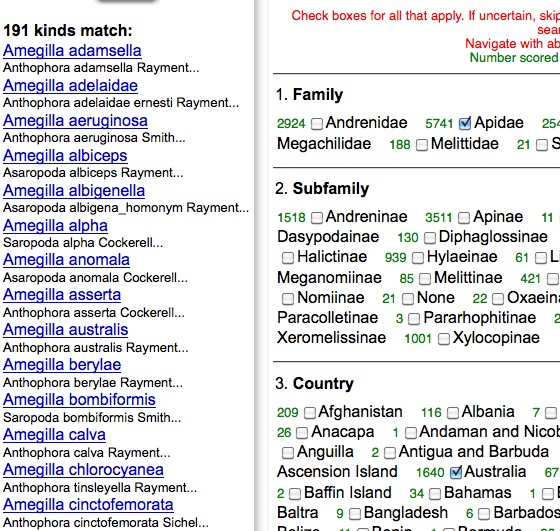 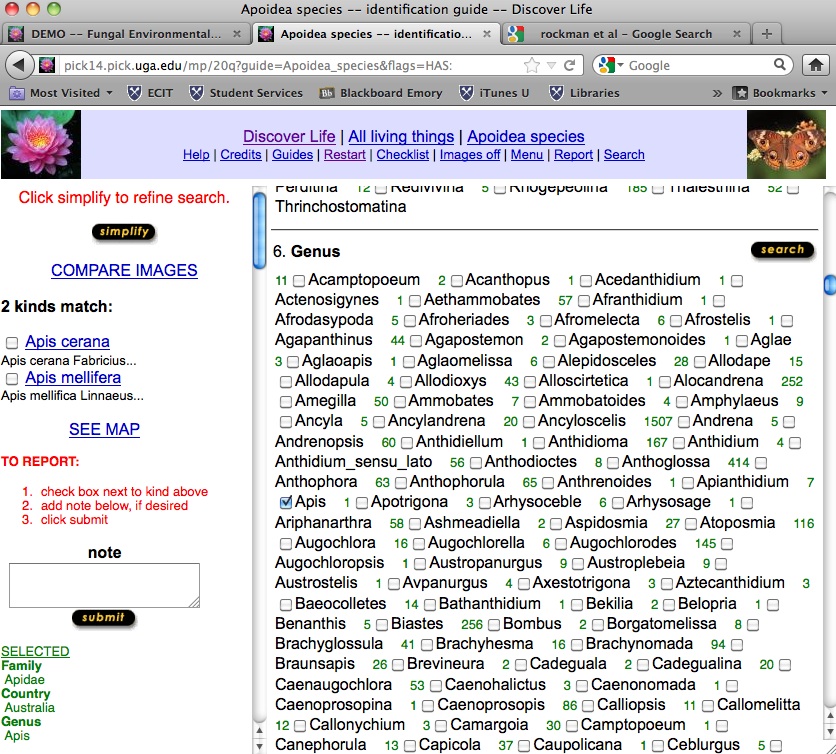 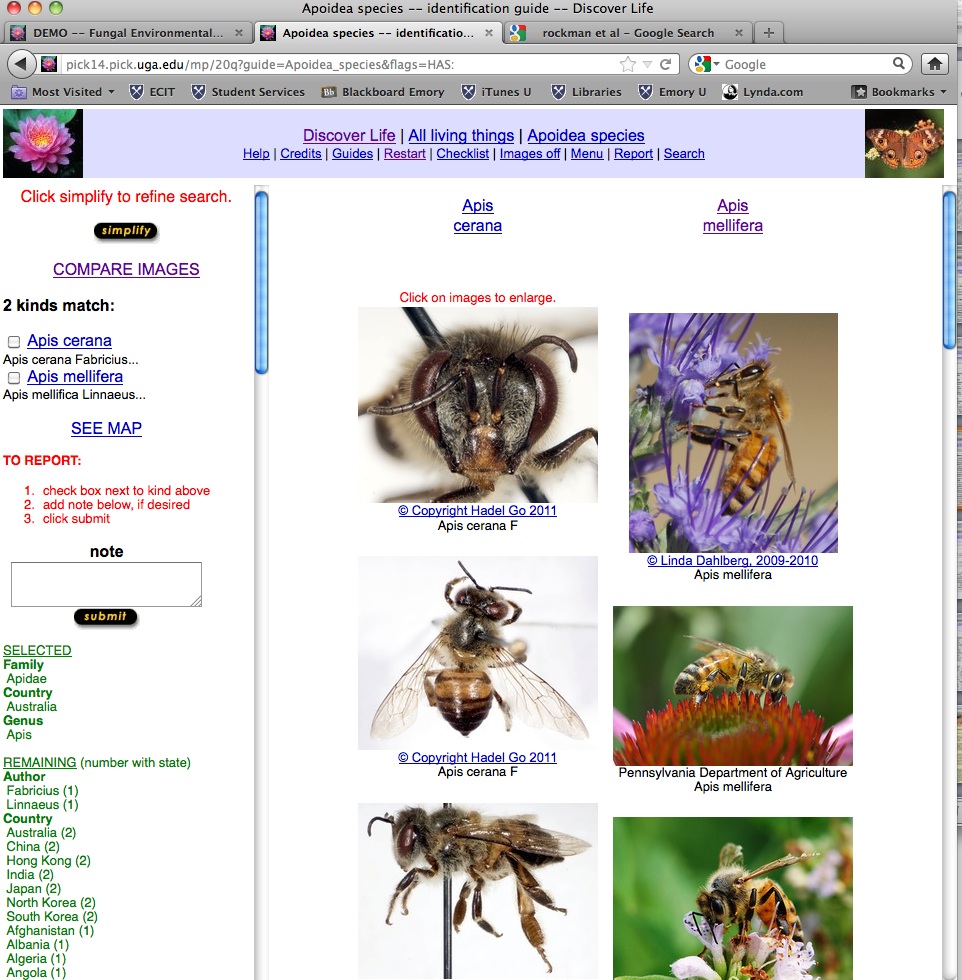 Identification Guides
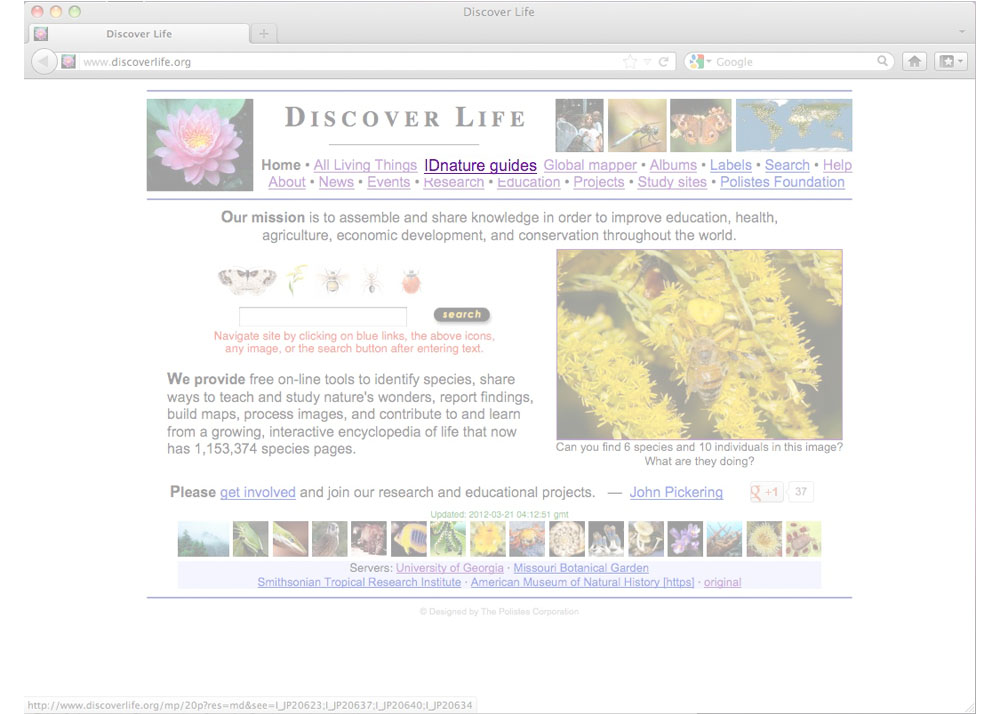 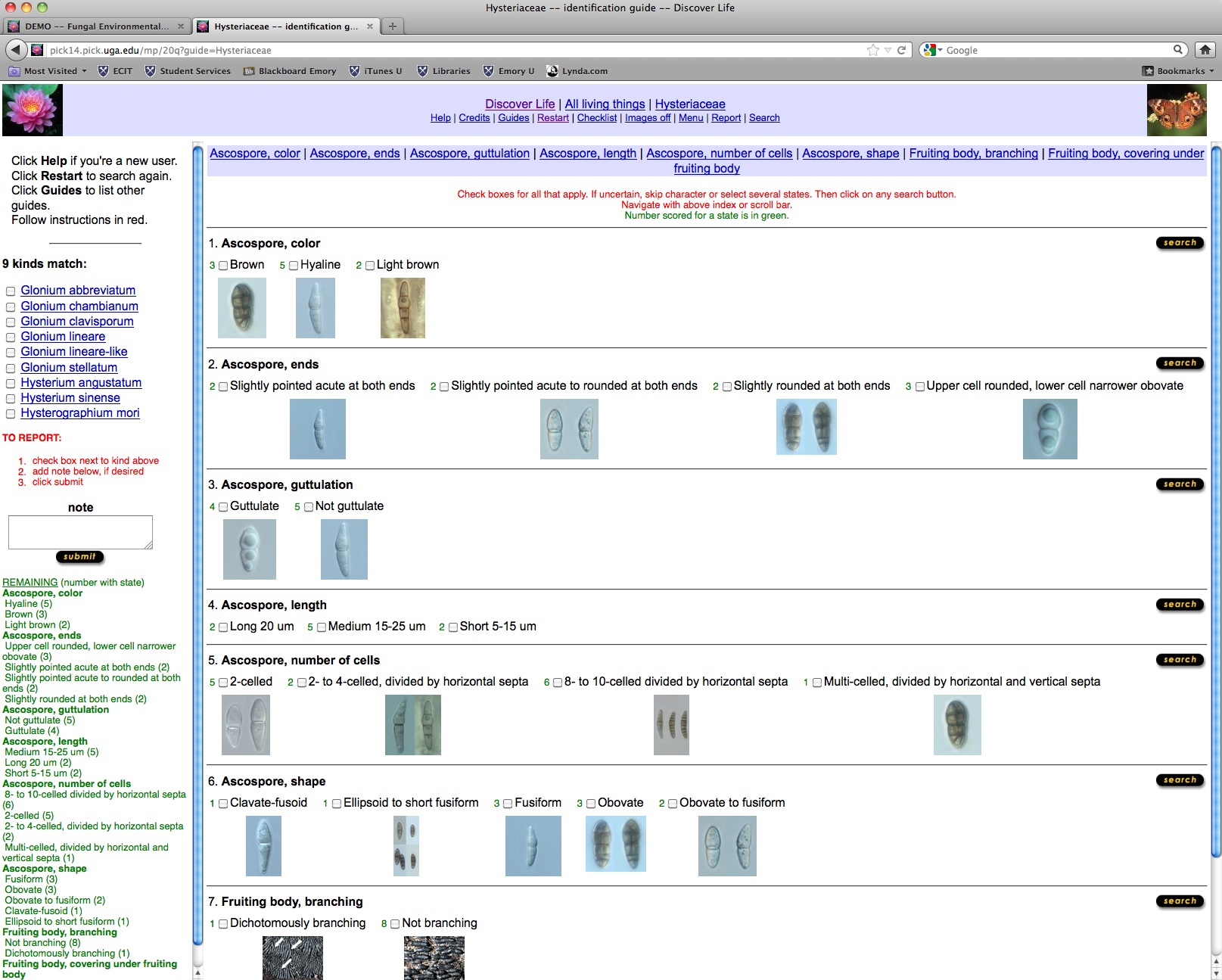 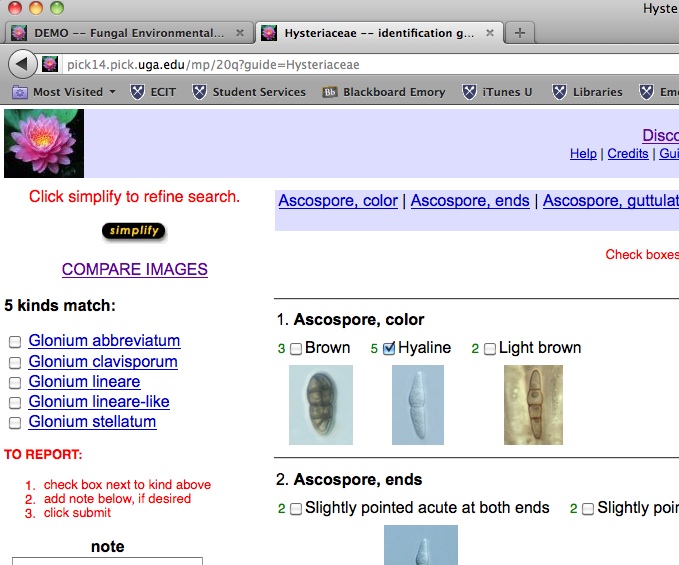 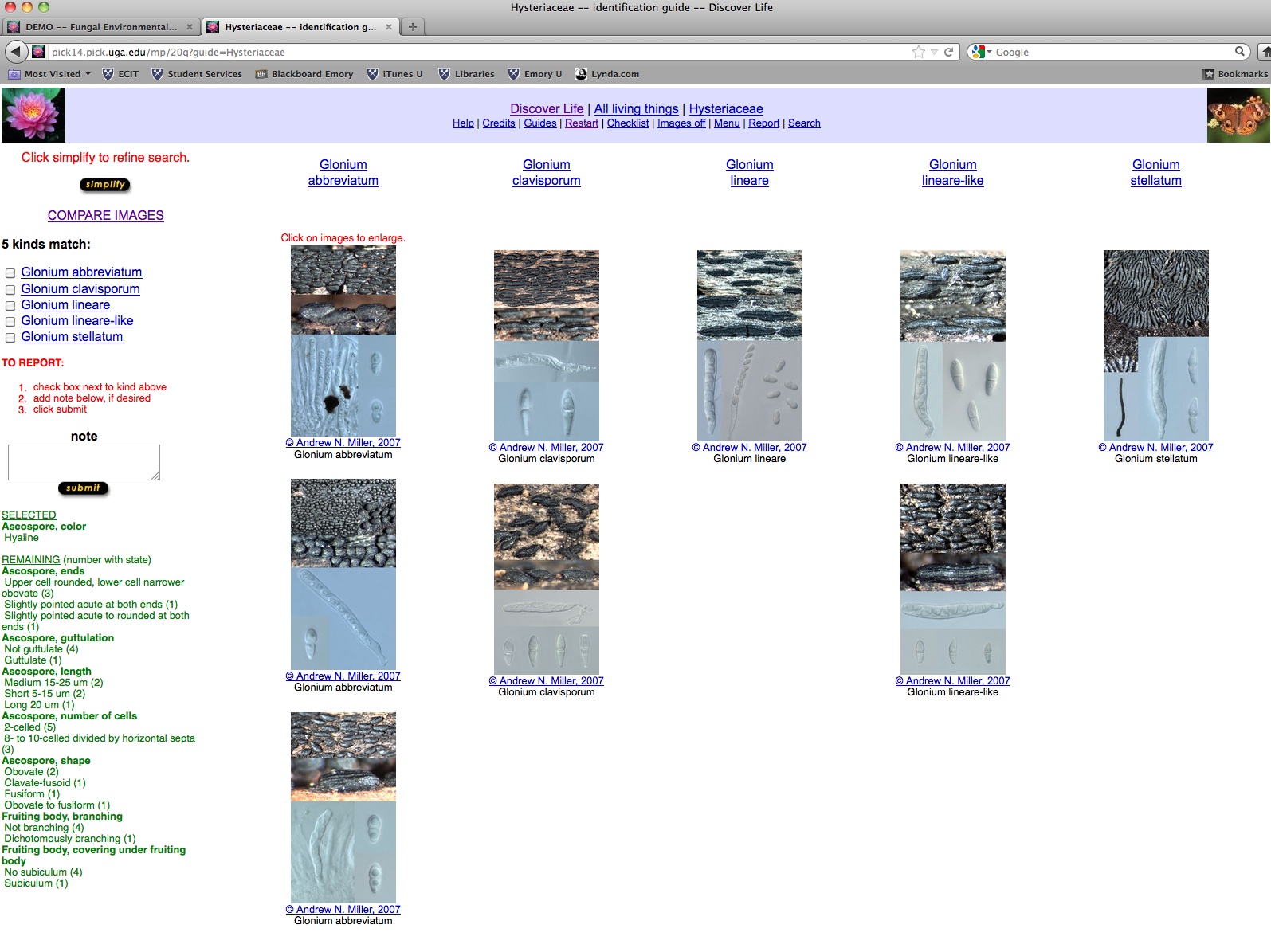 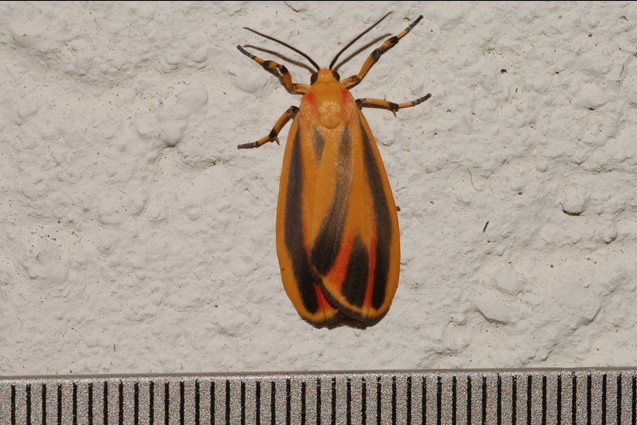 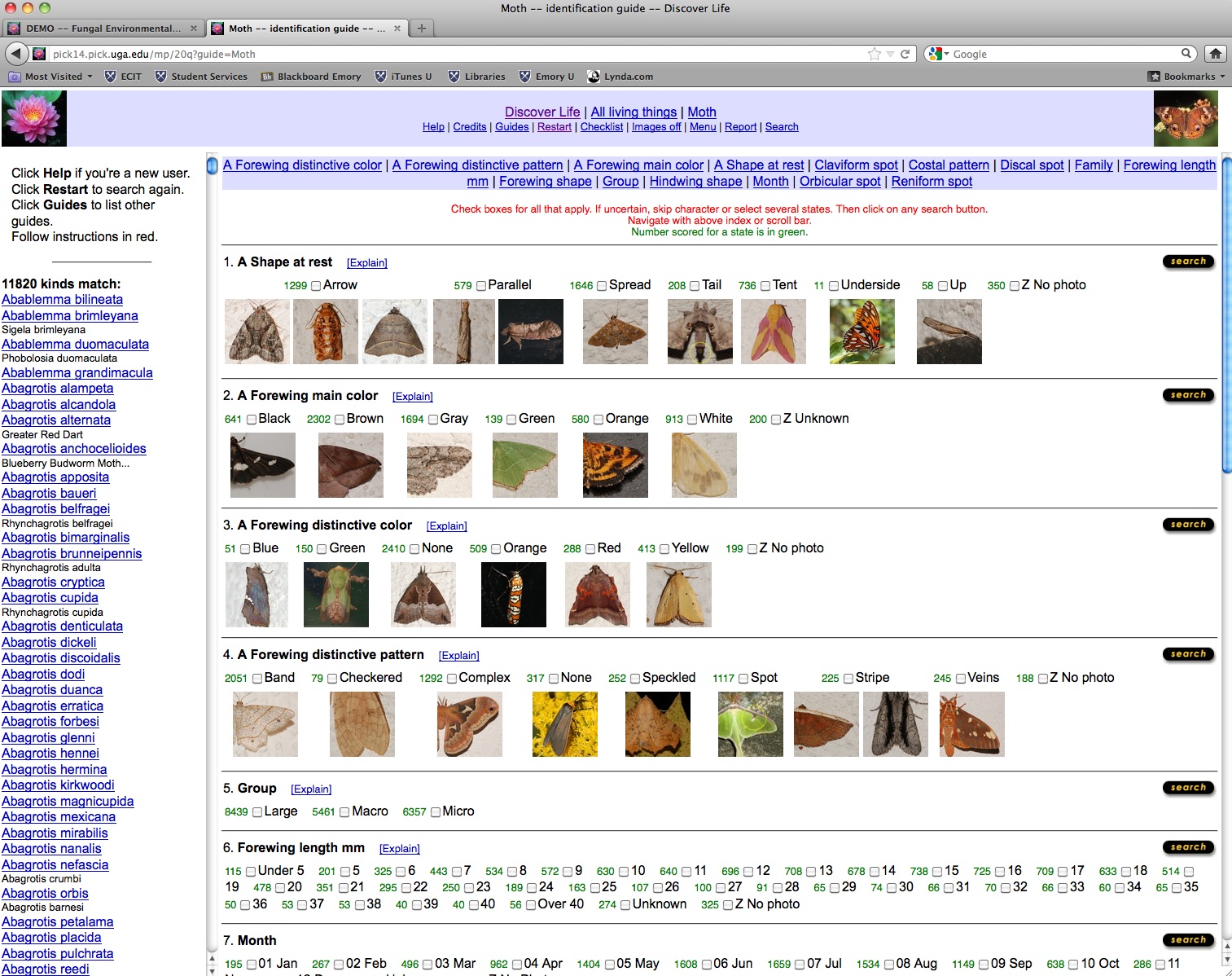 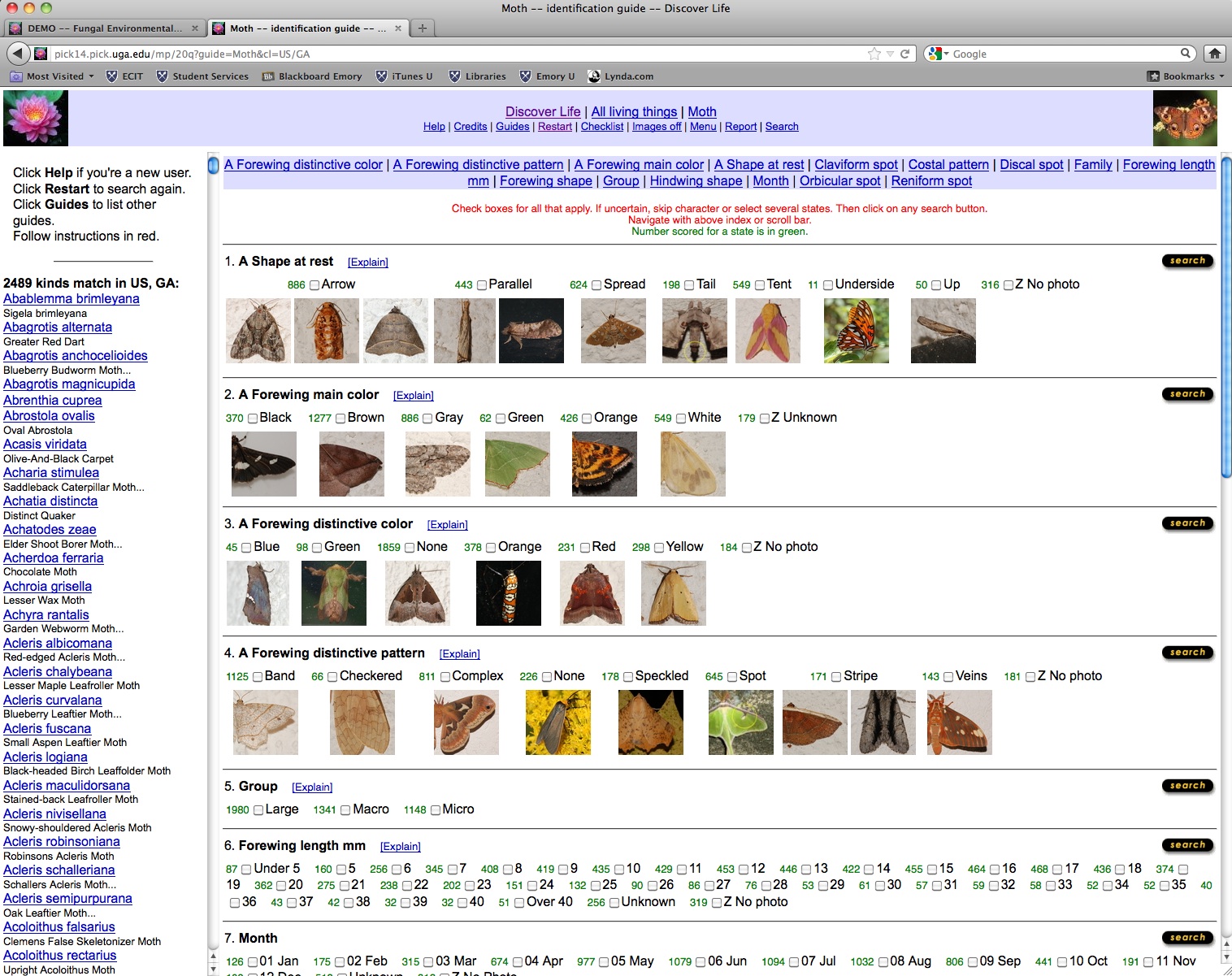 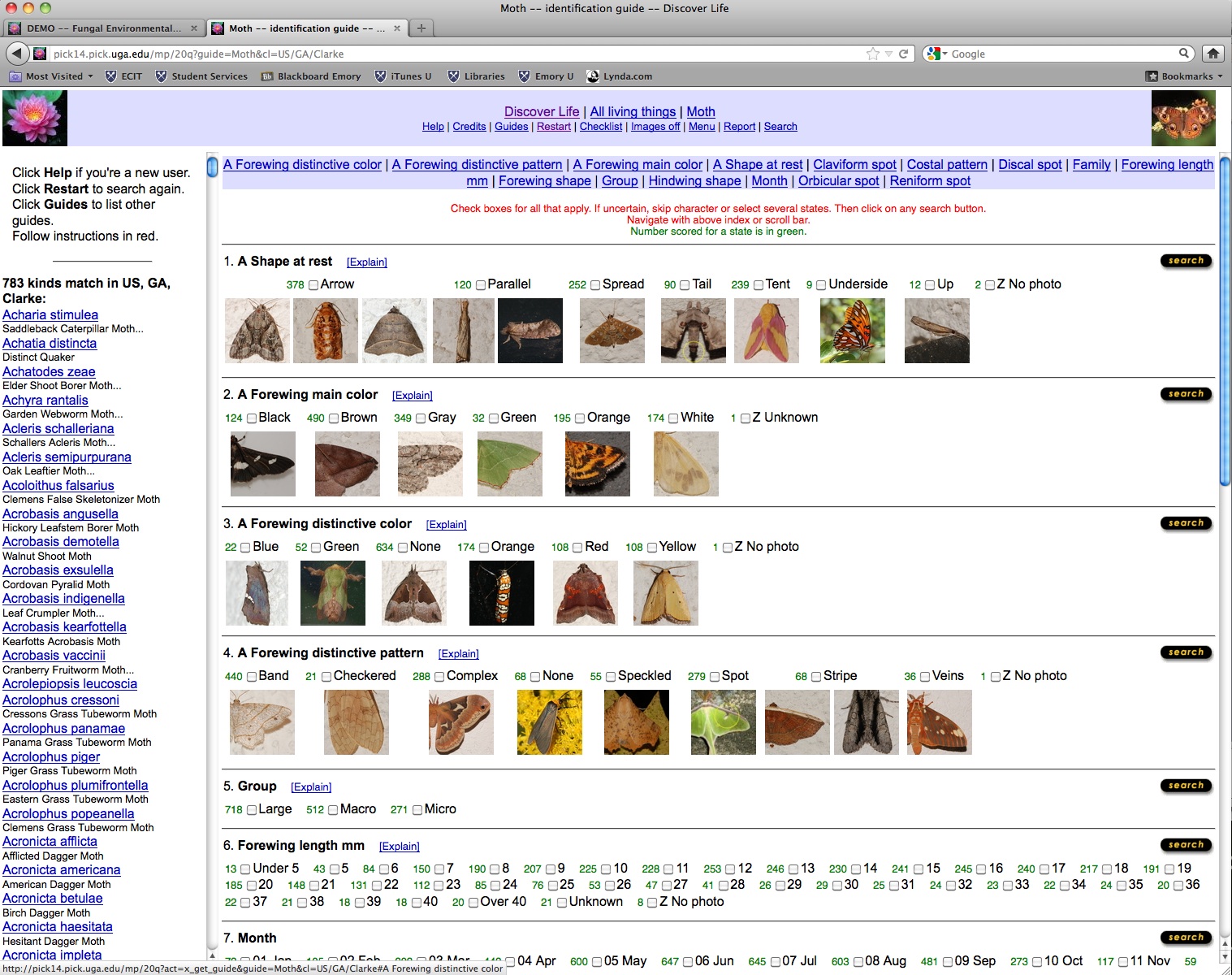 Albums
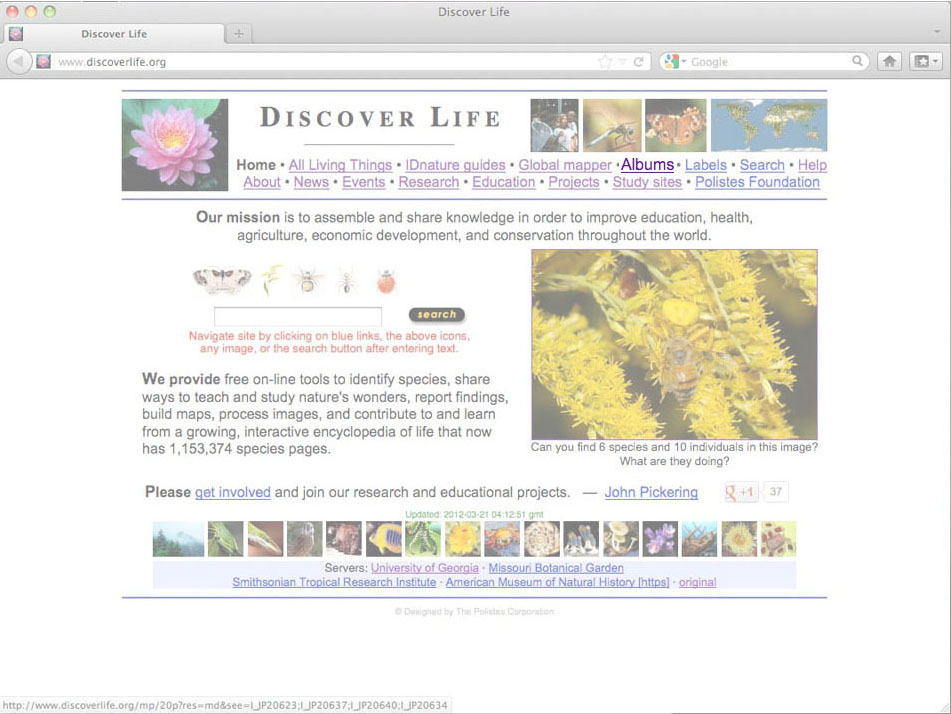 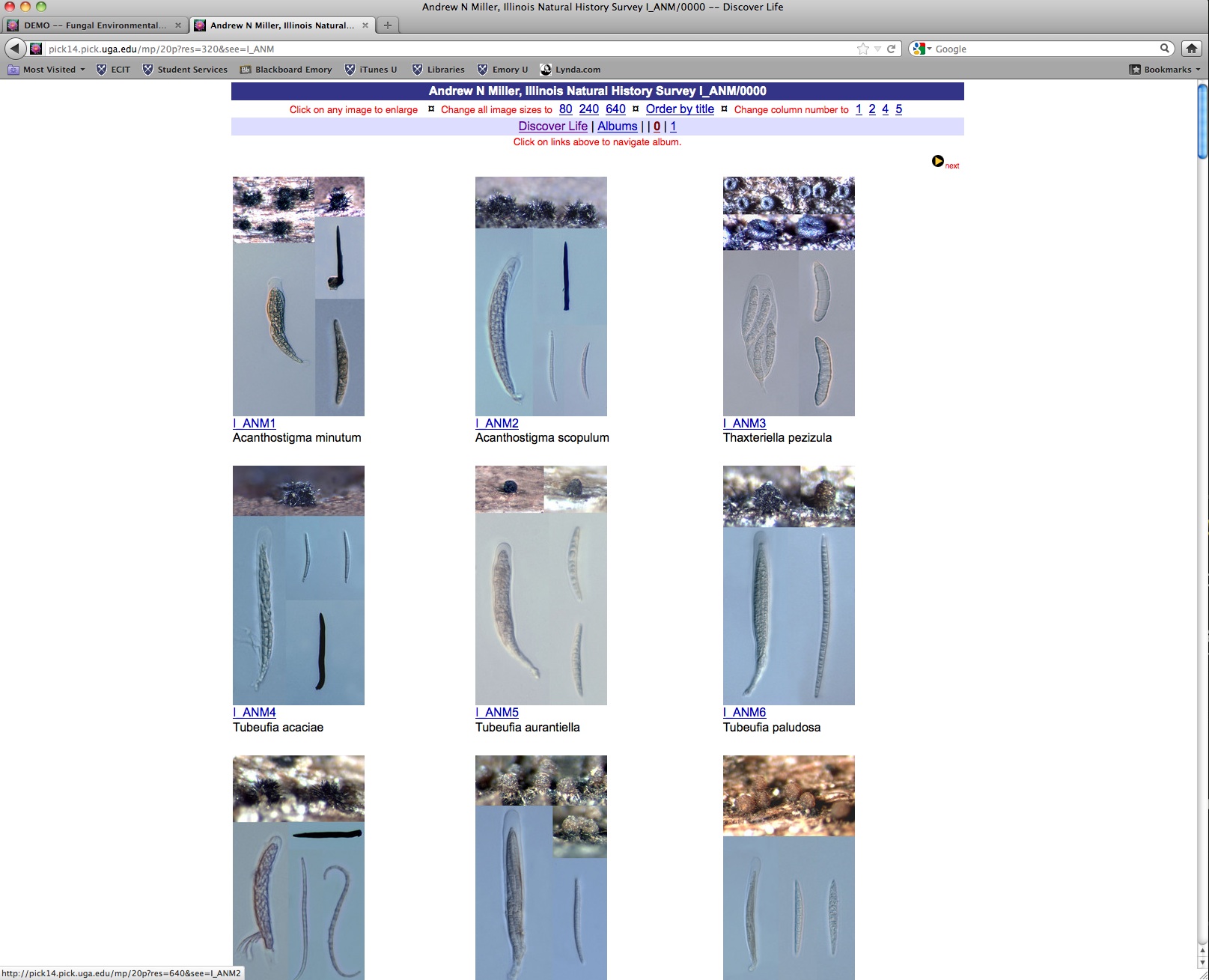 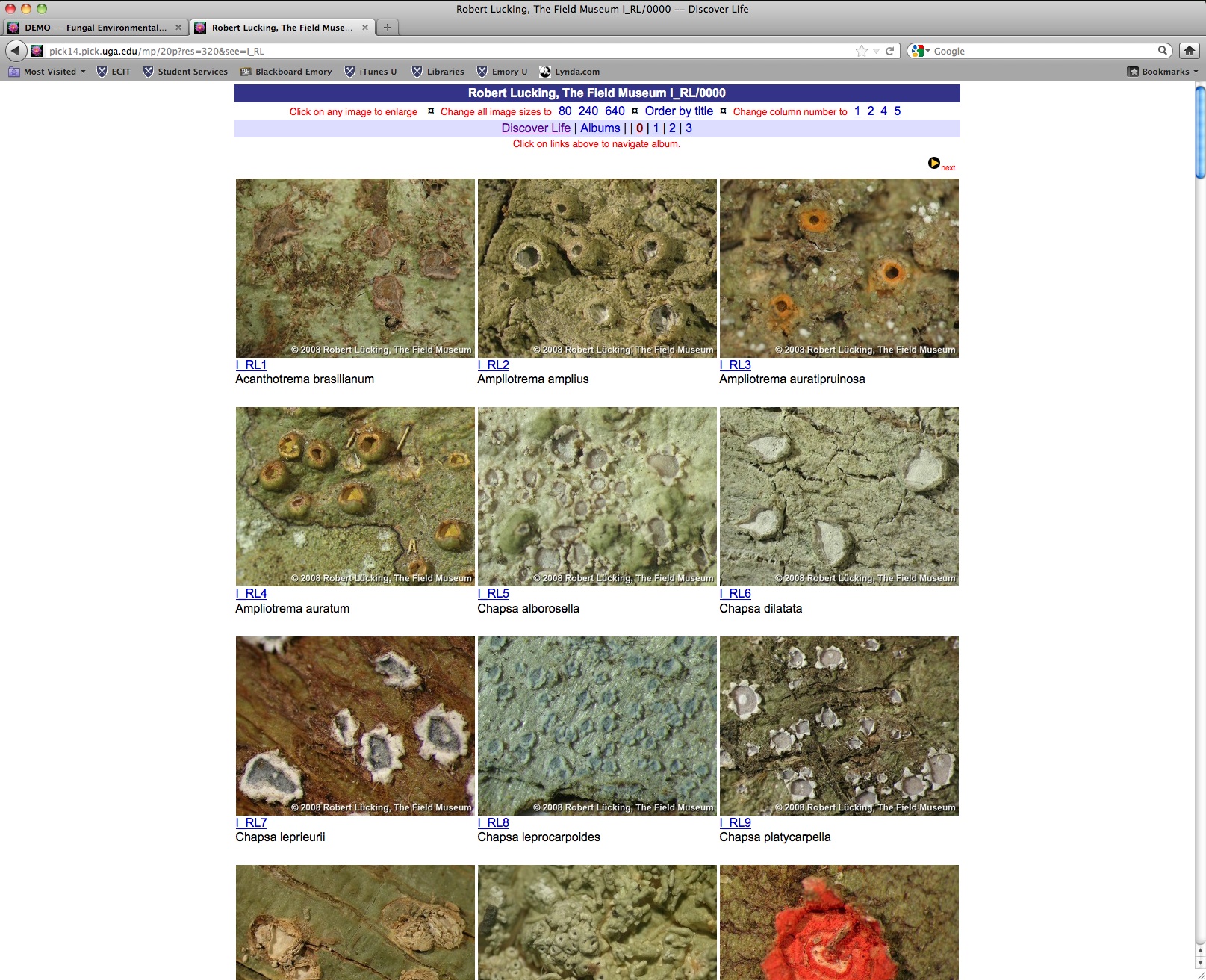 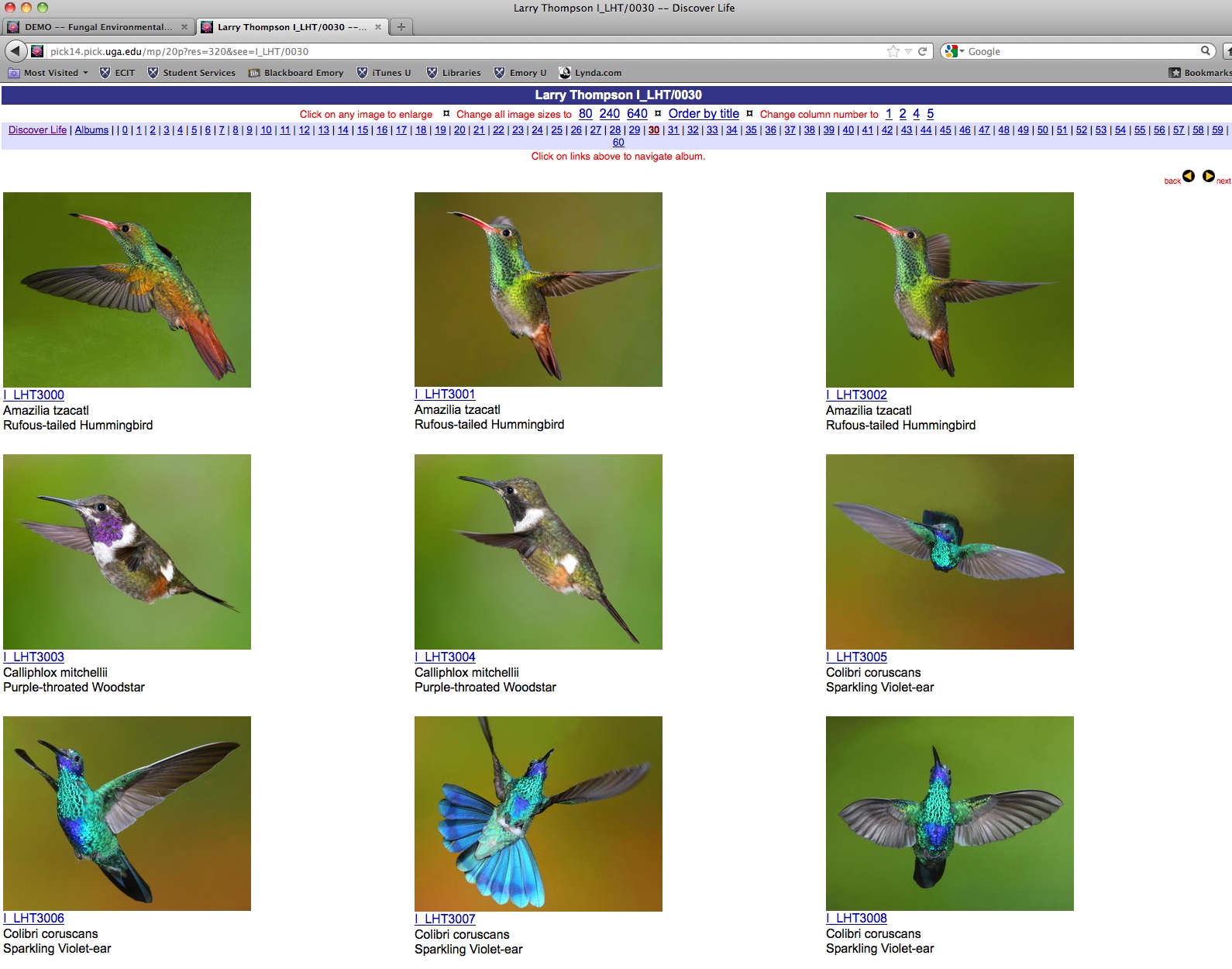 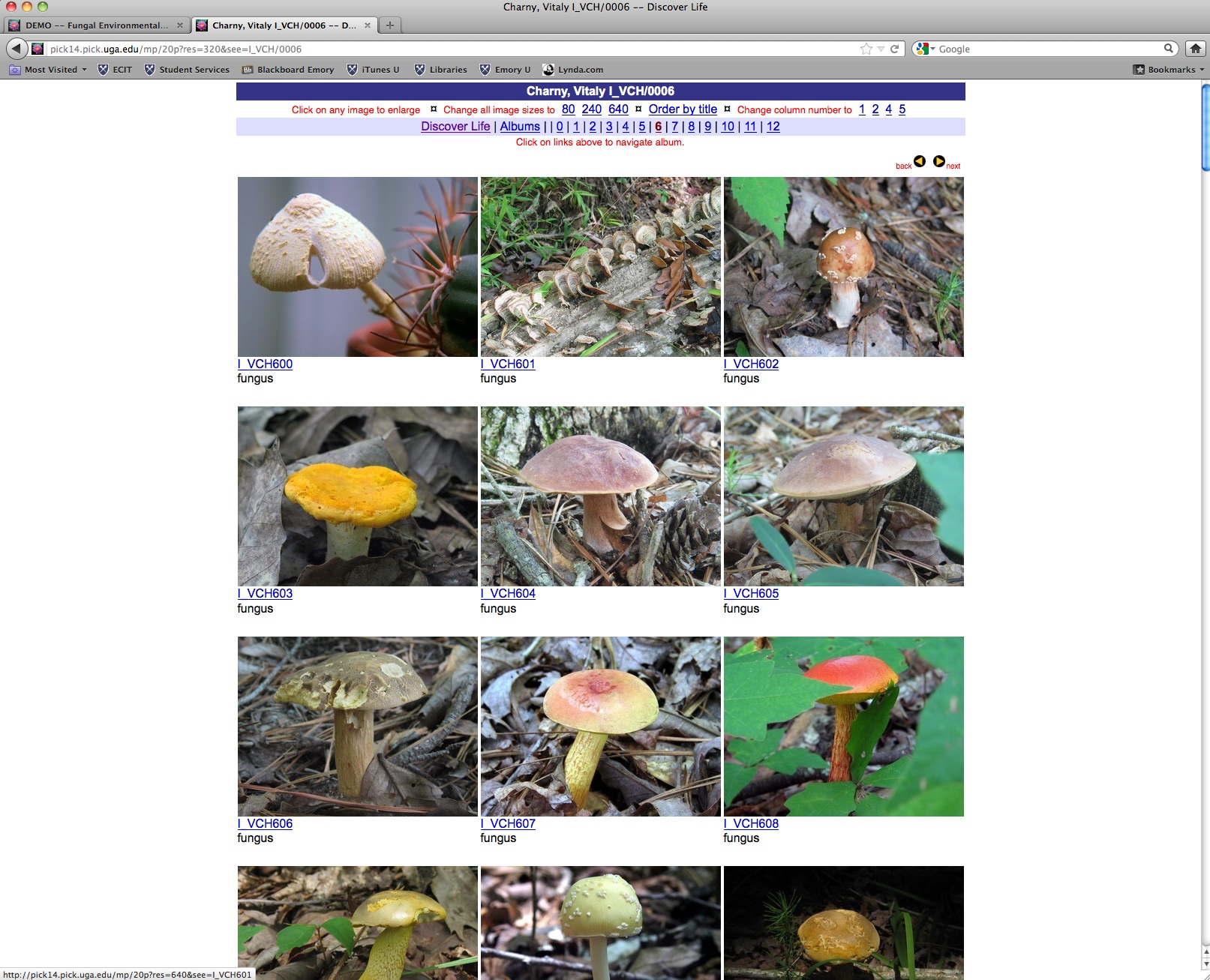 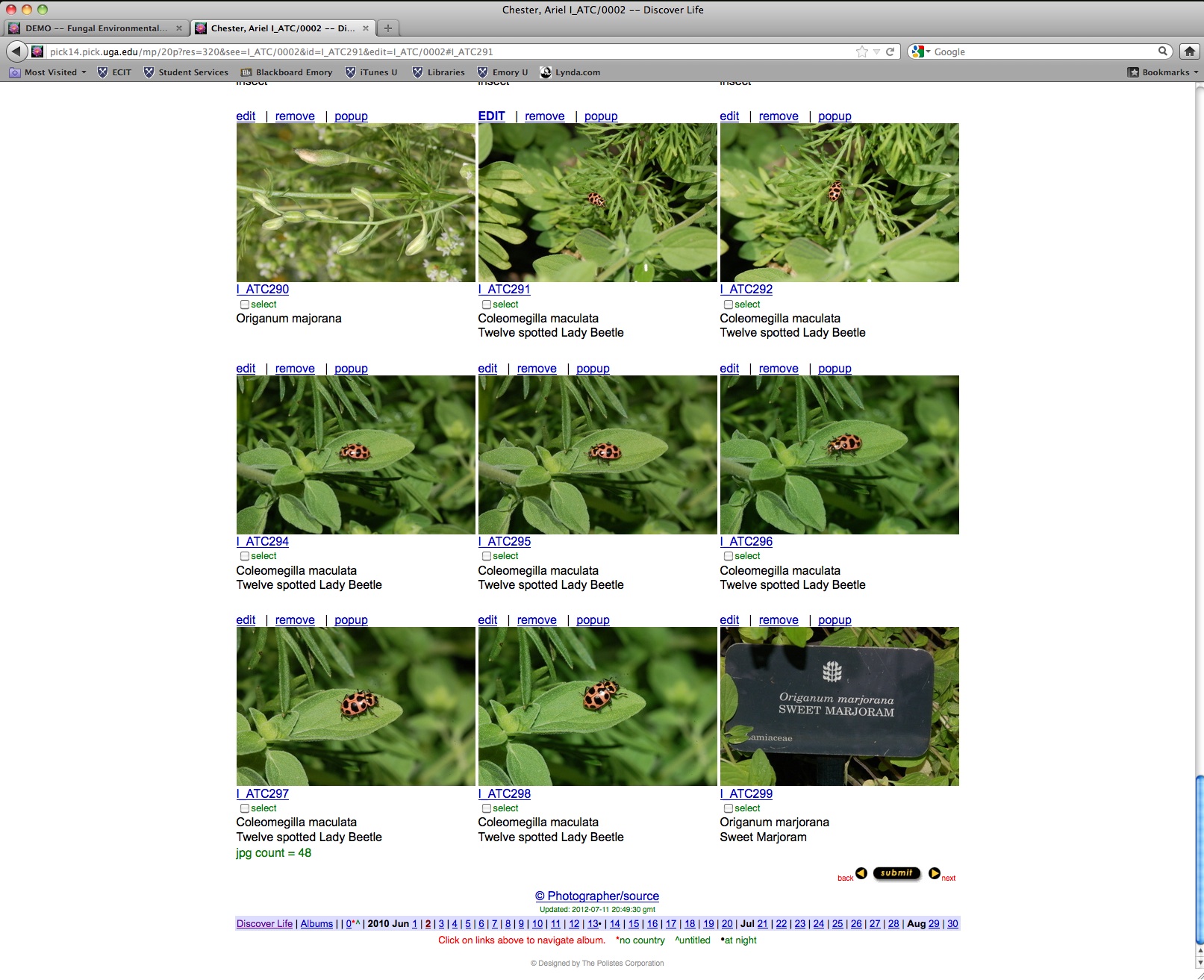 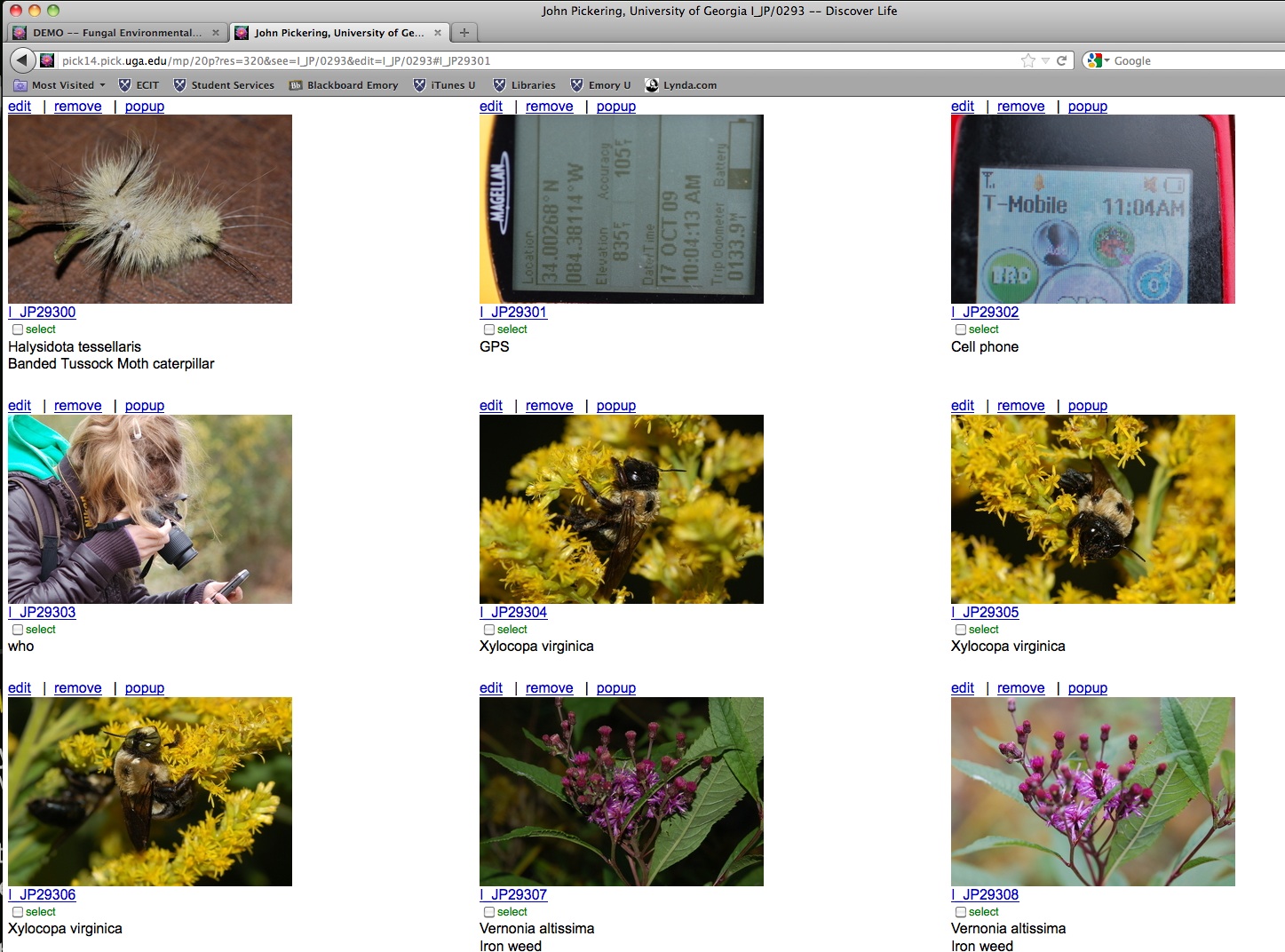 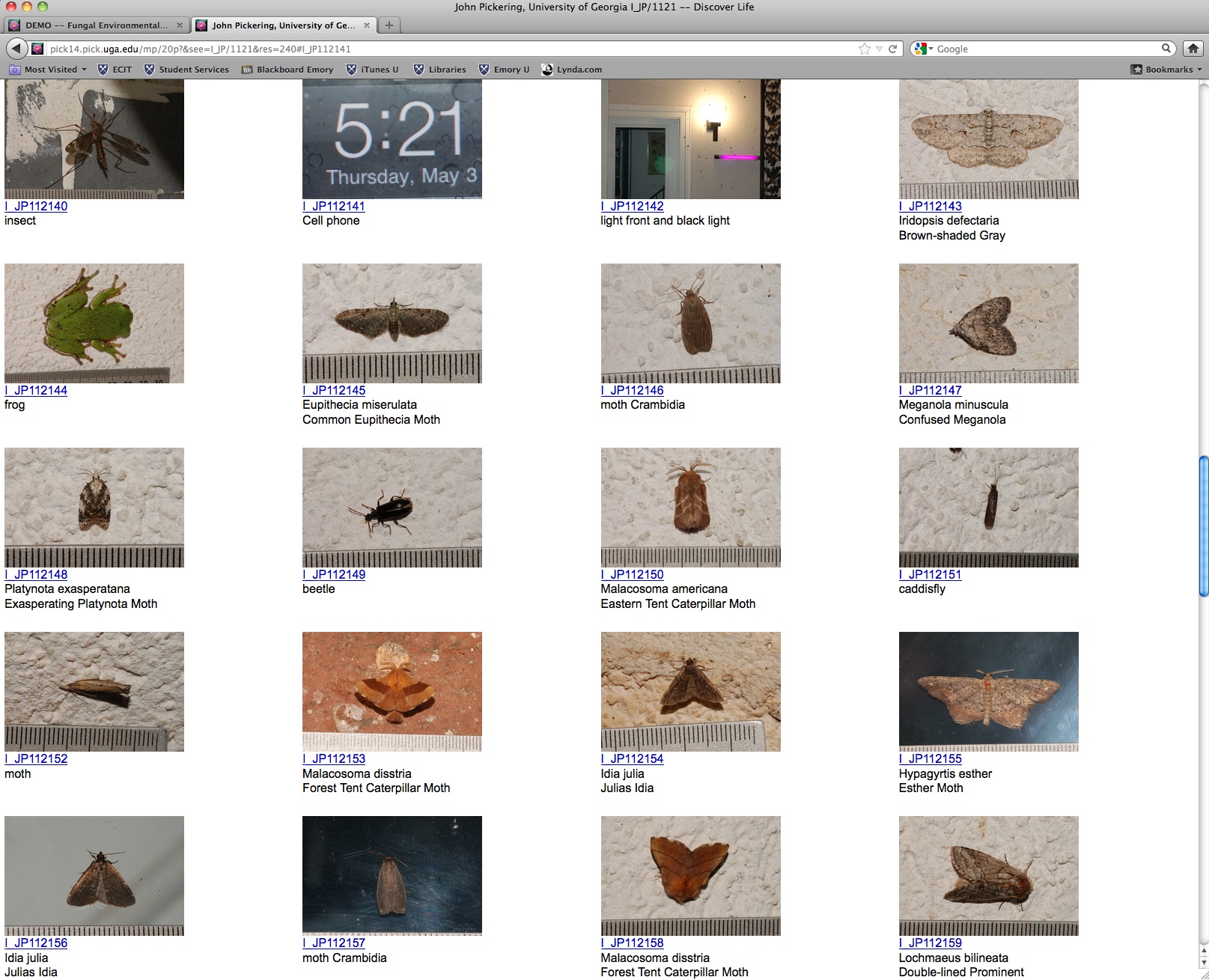 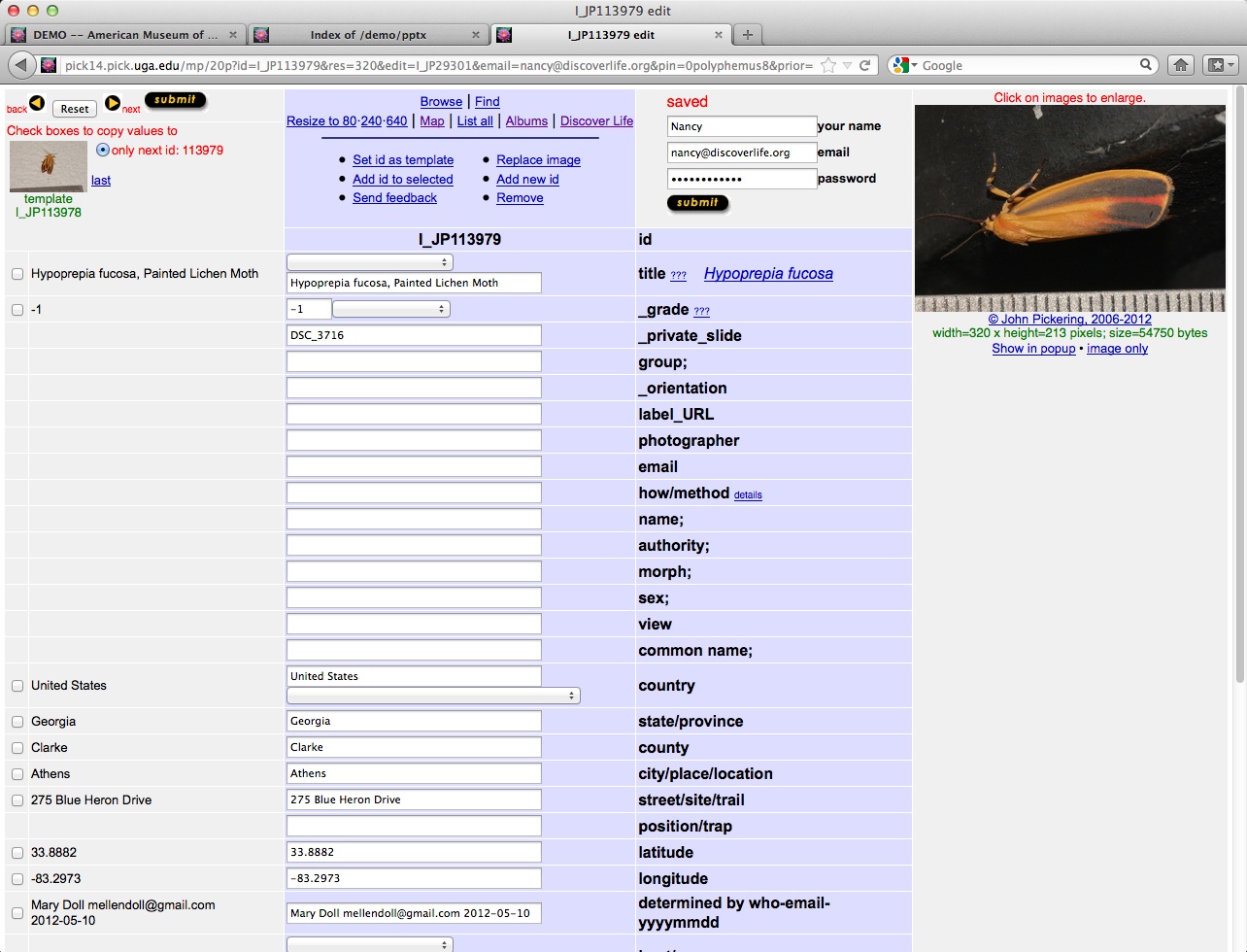 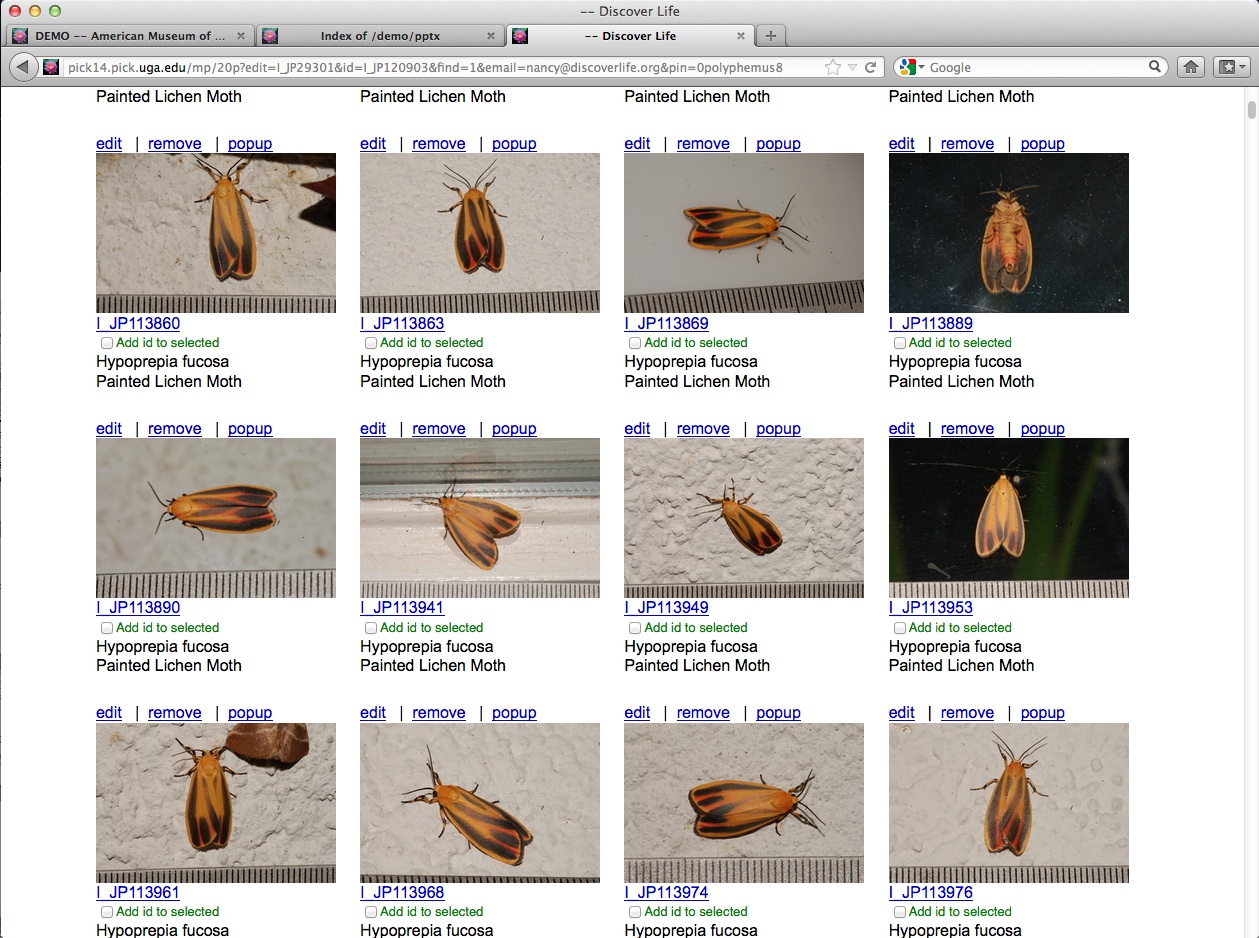 Maps
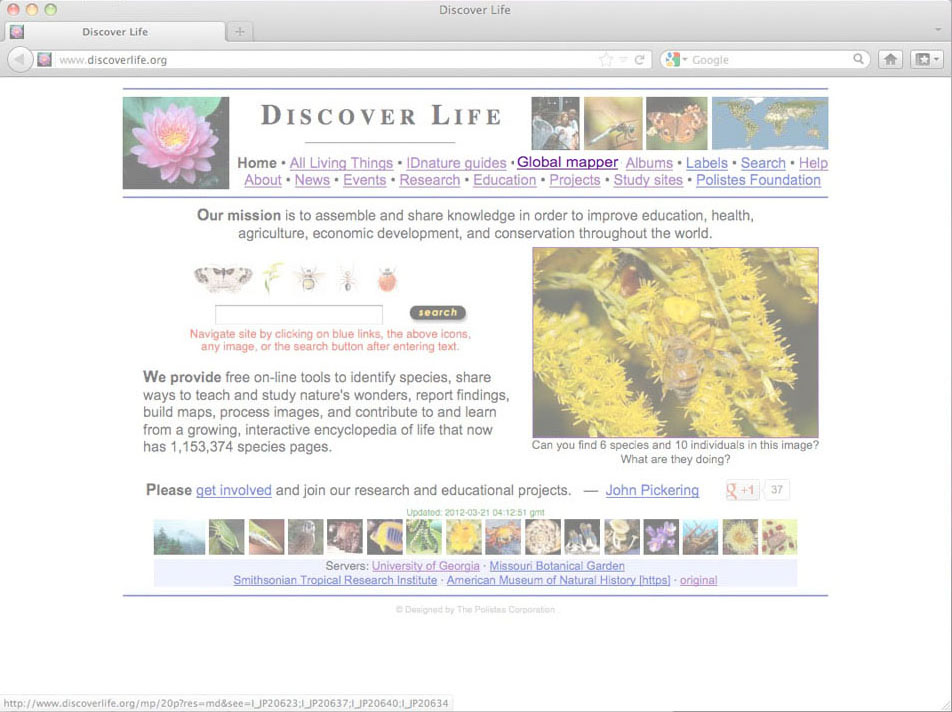 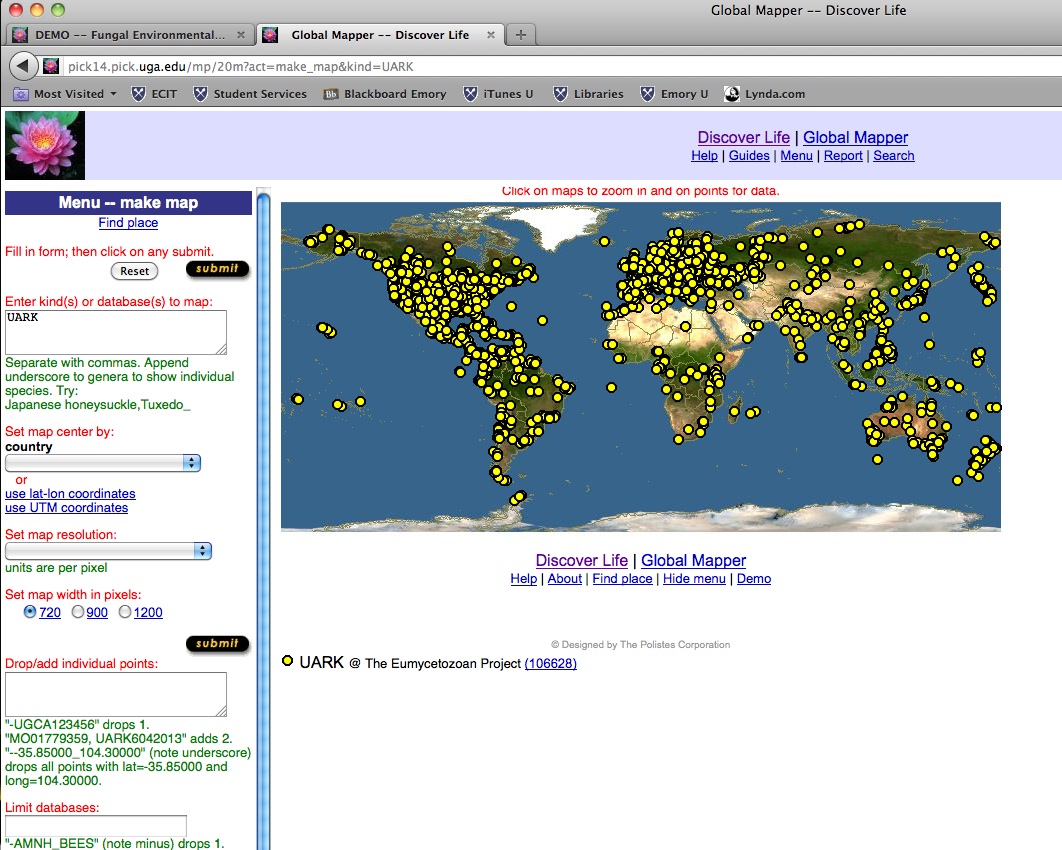 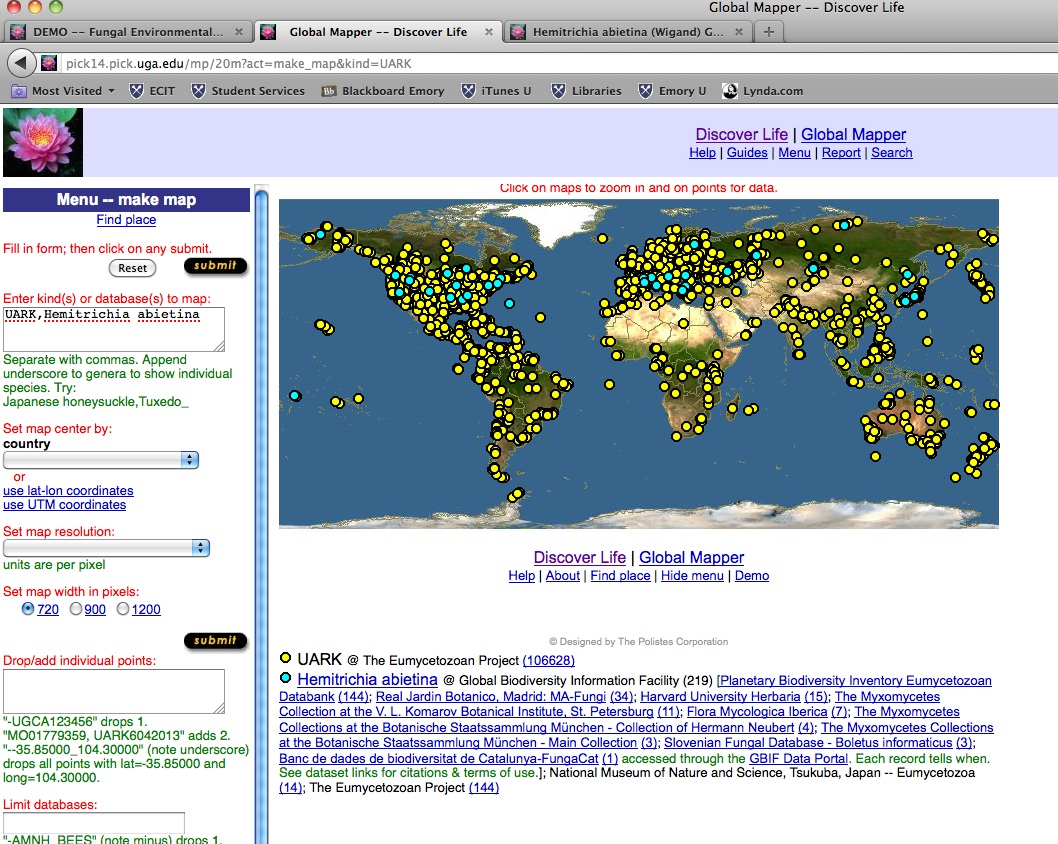 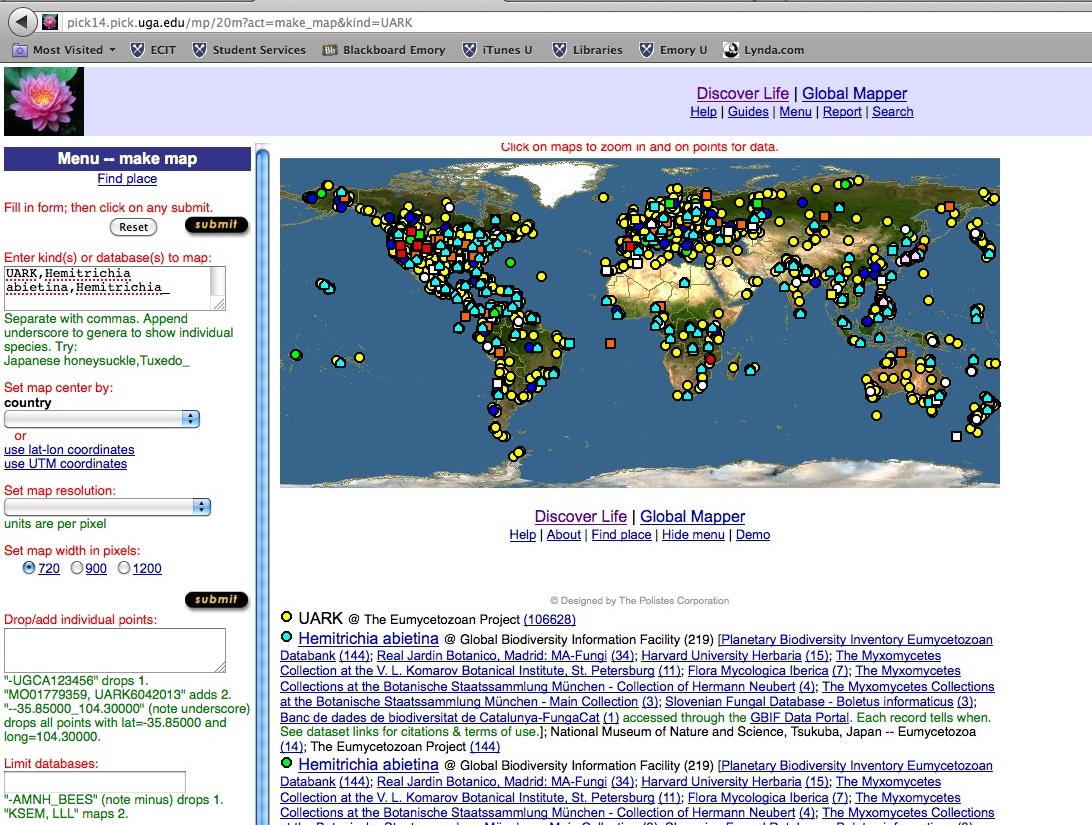 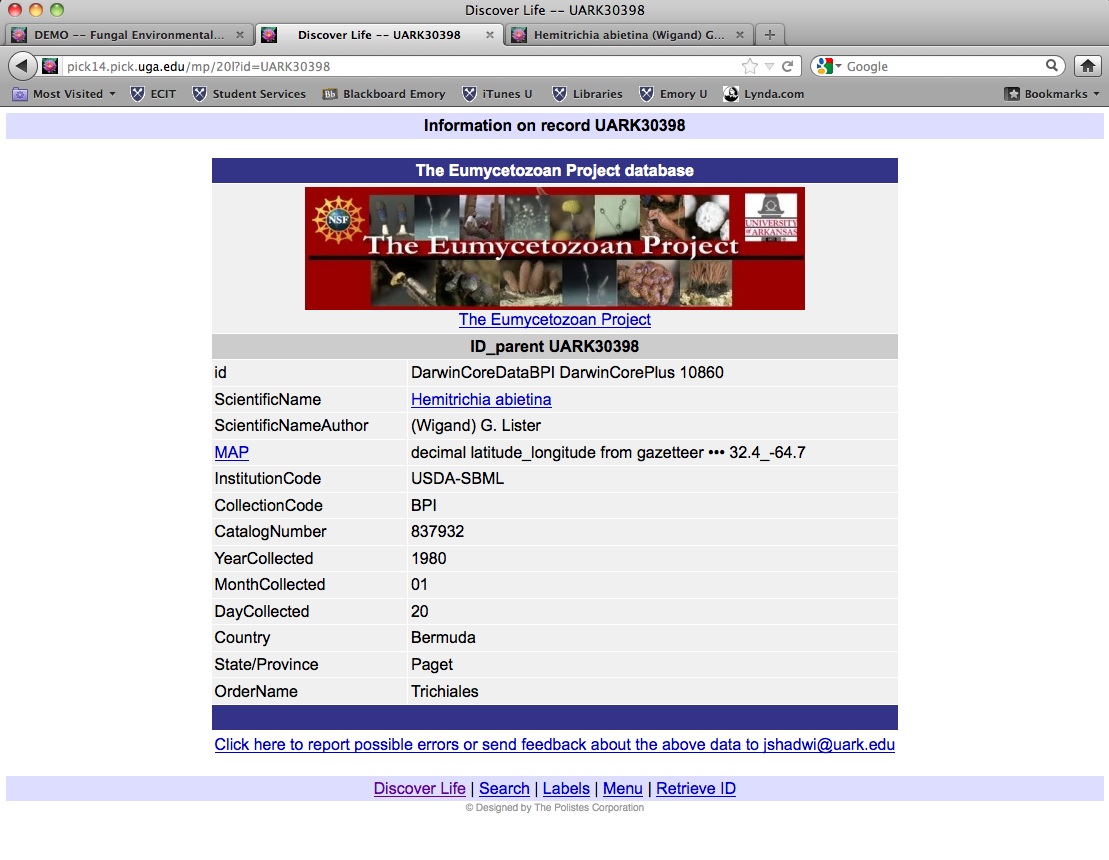 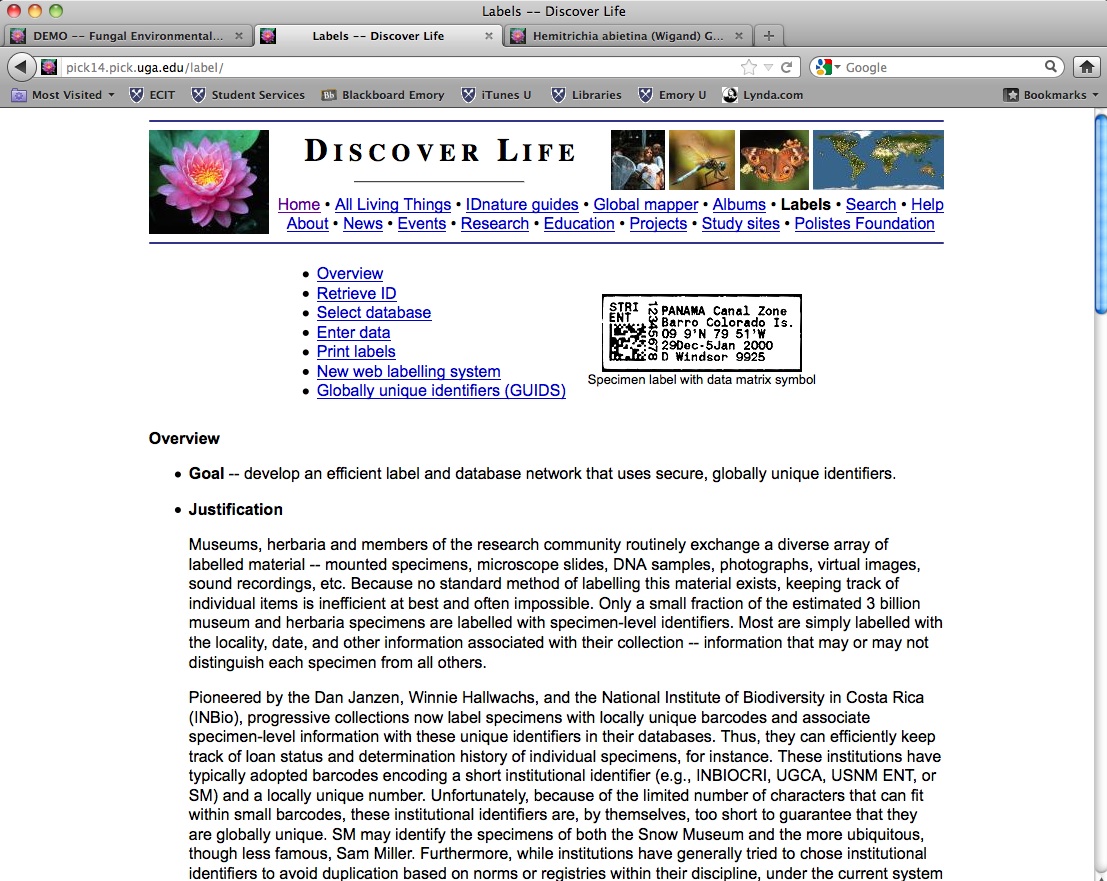 Taxon page
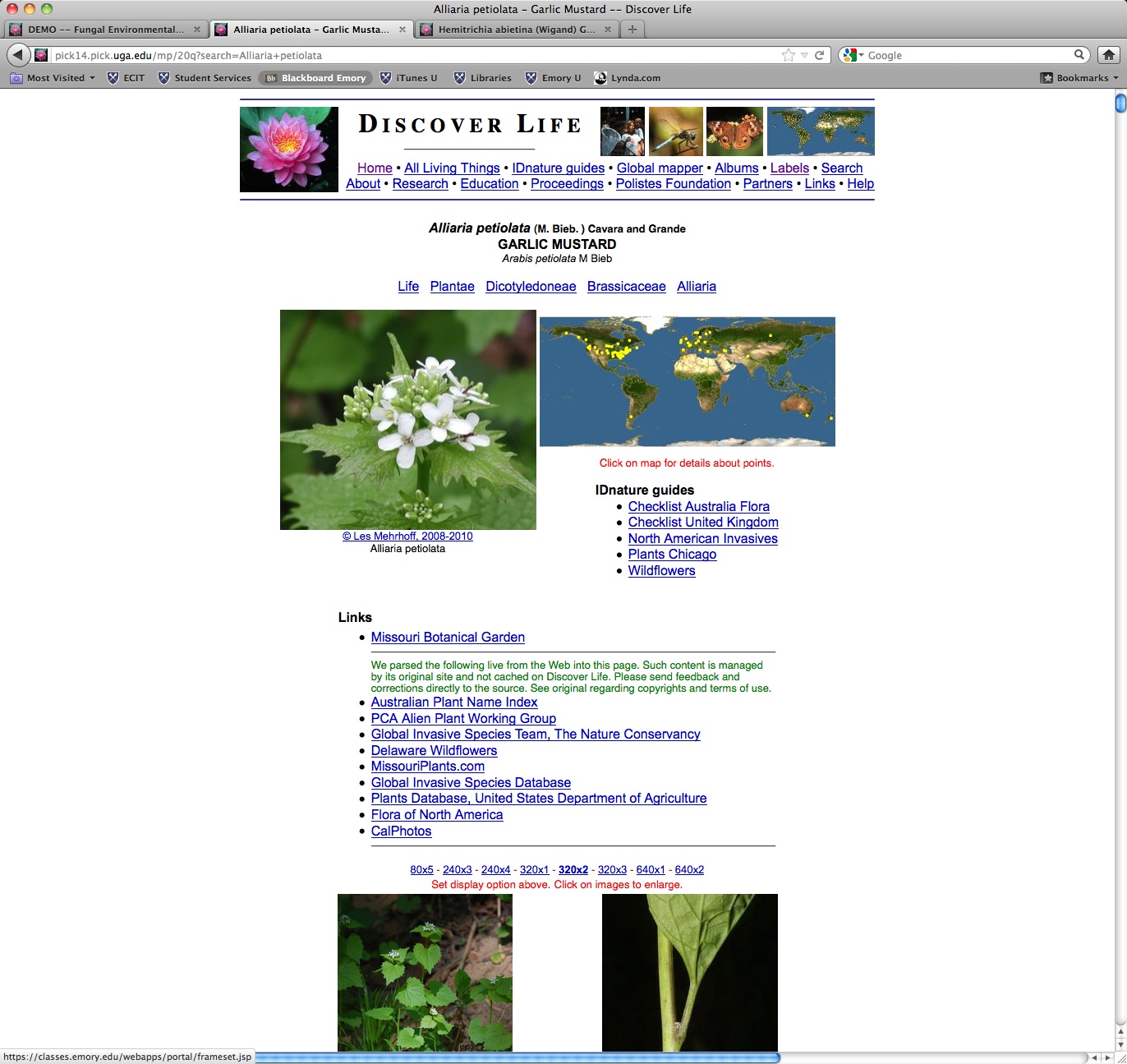 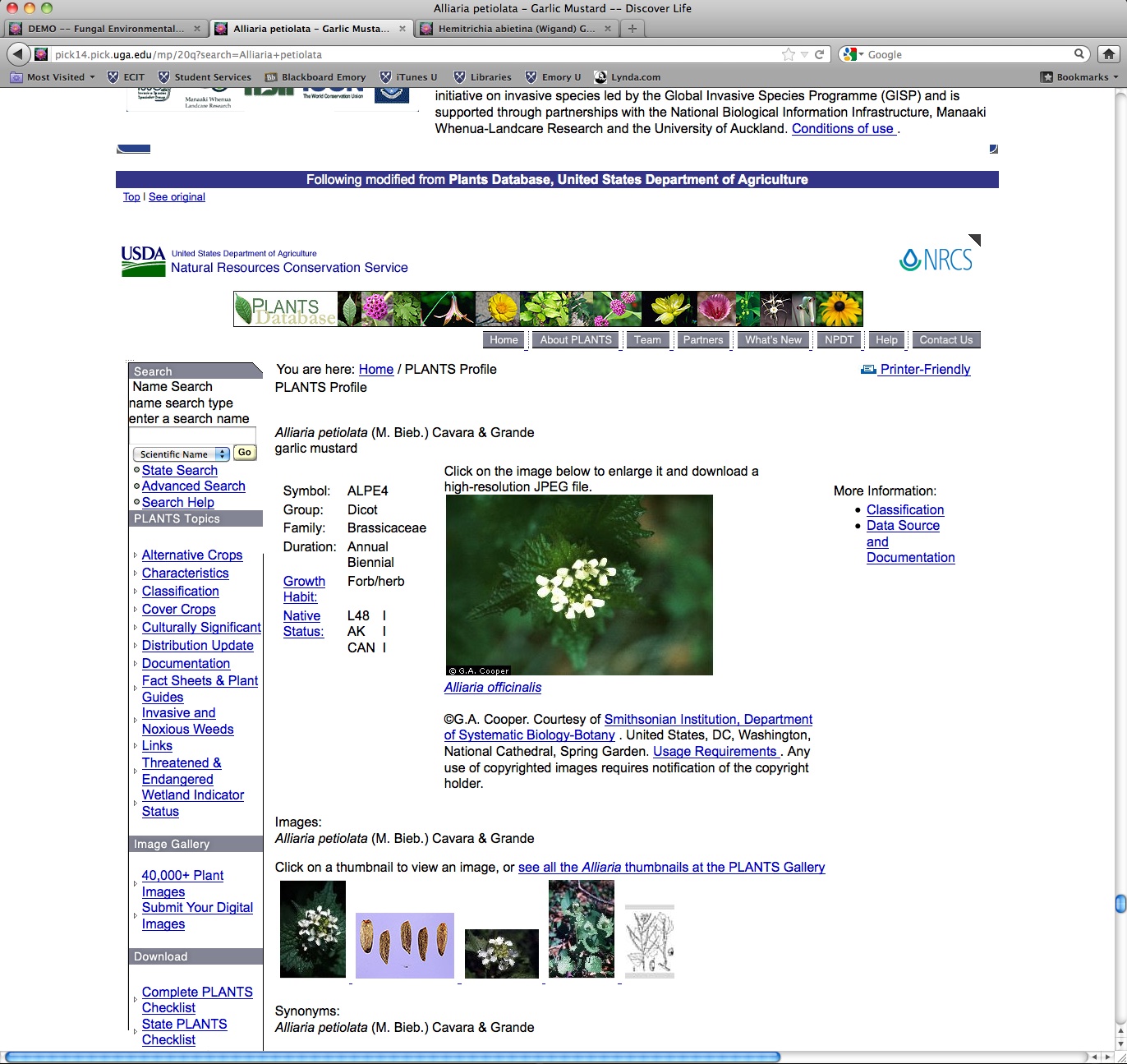 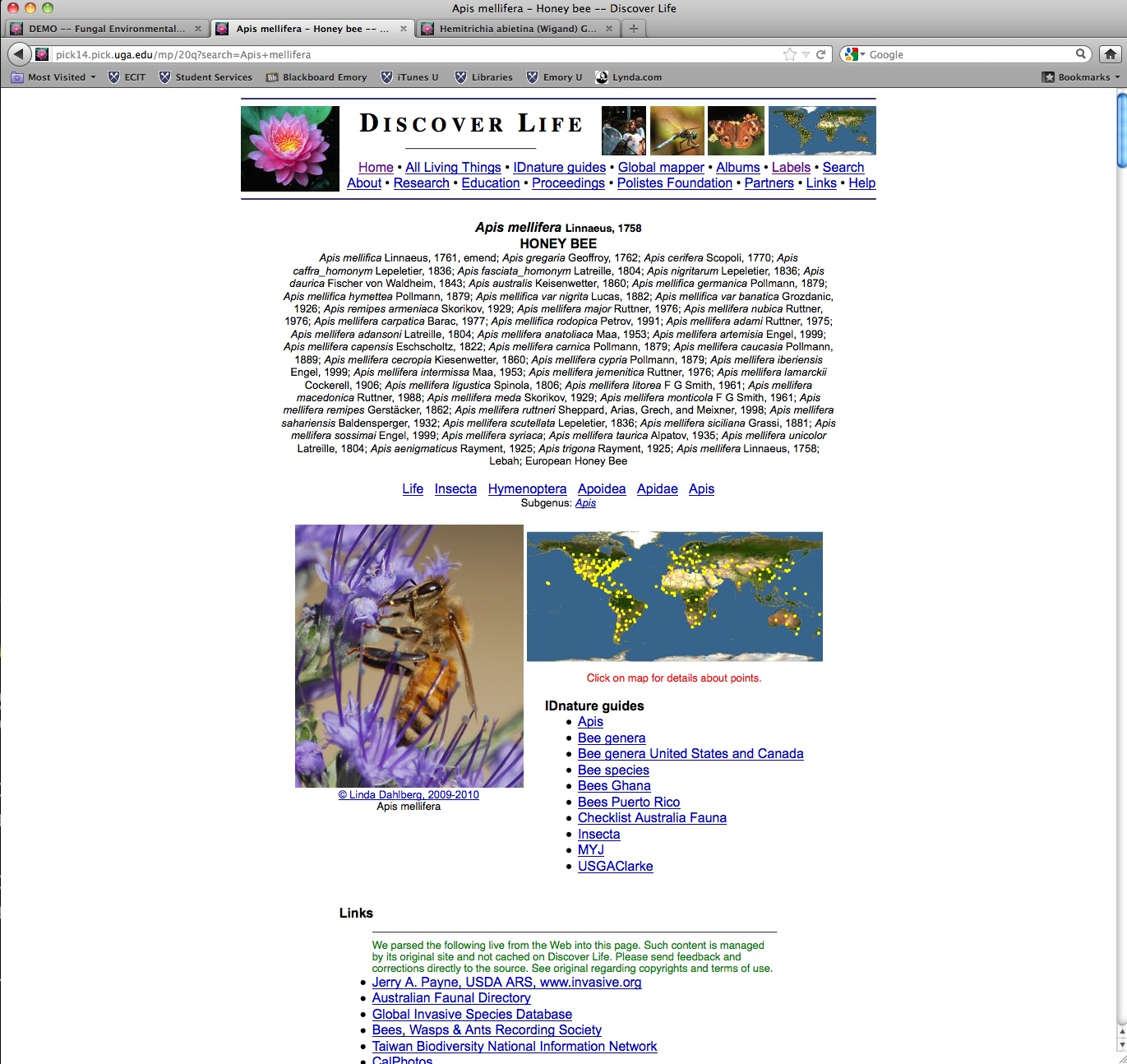 Analysis
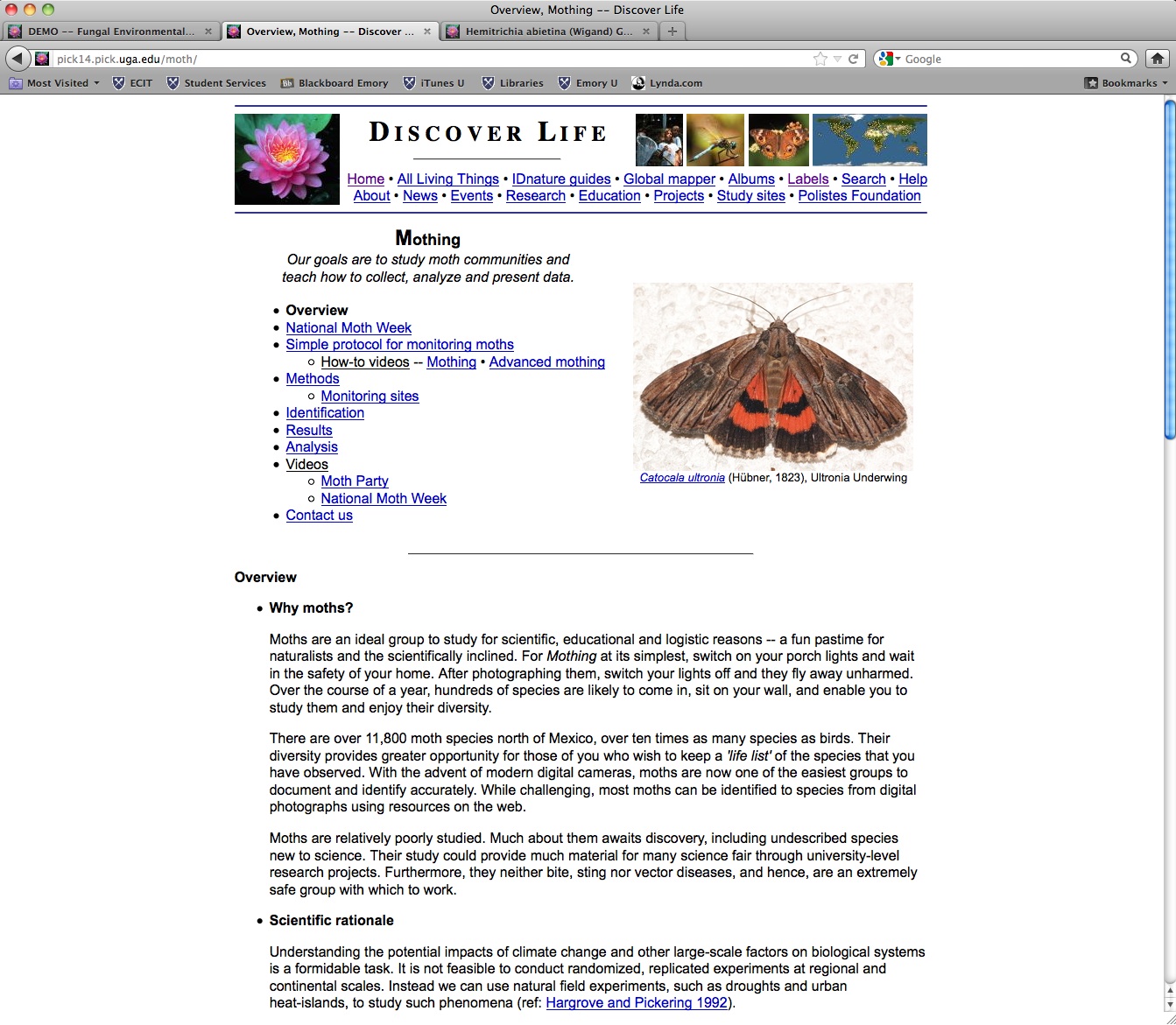 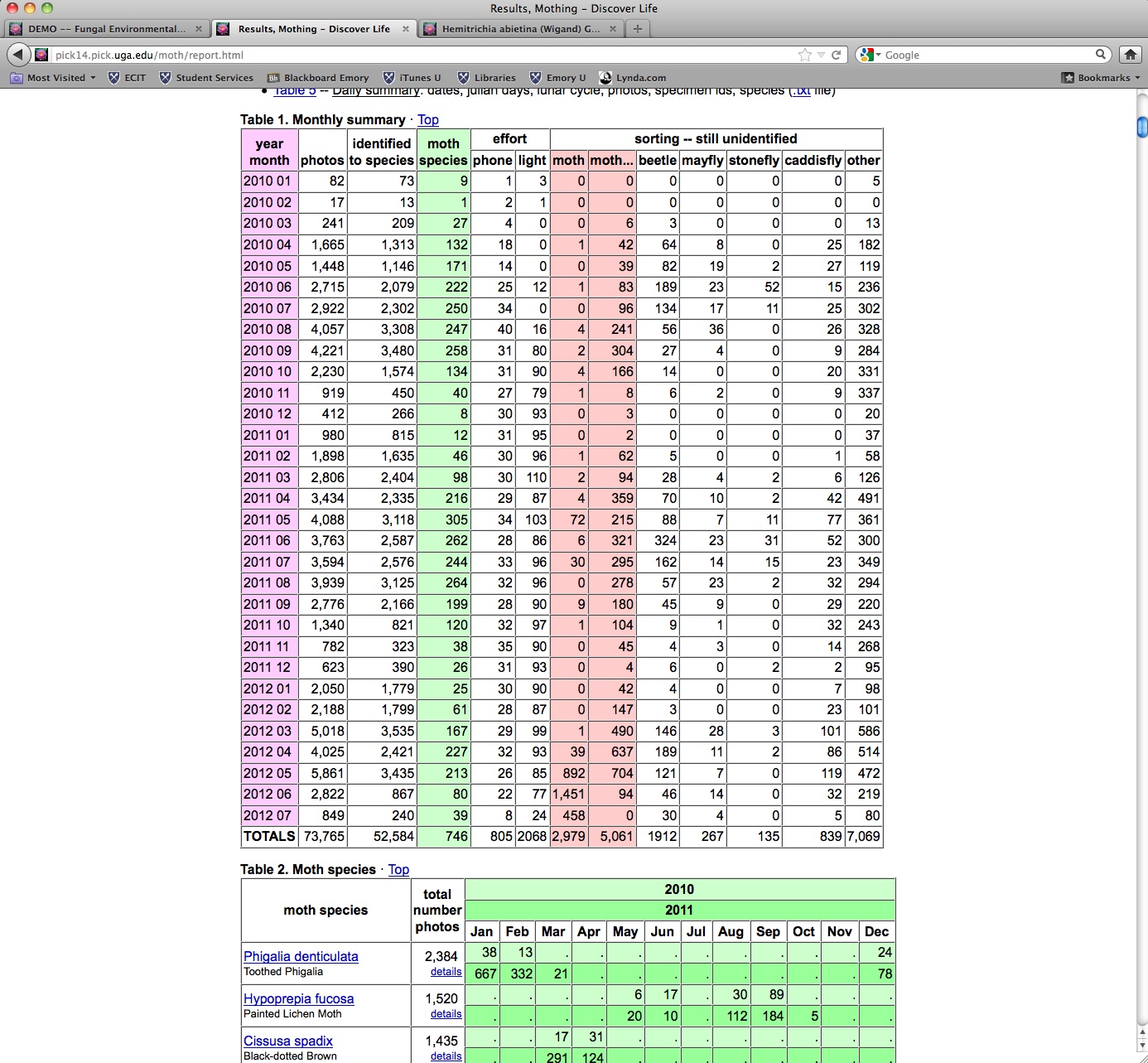 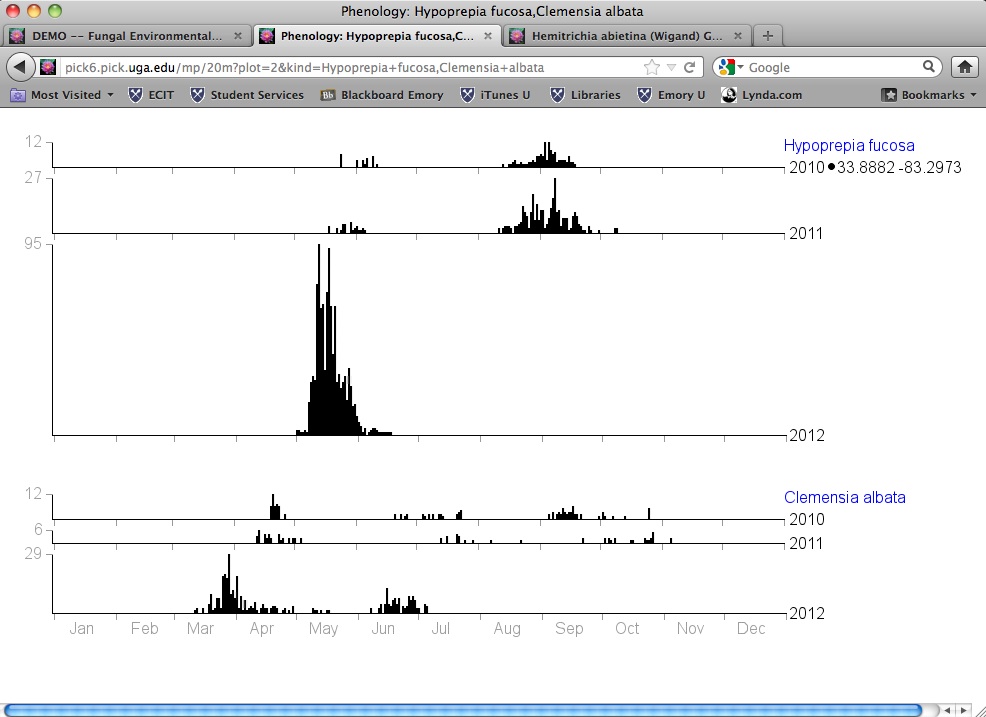 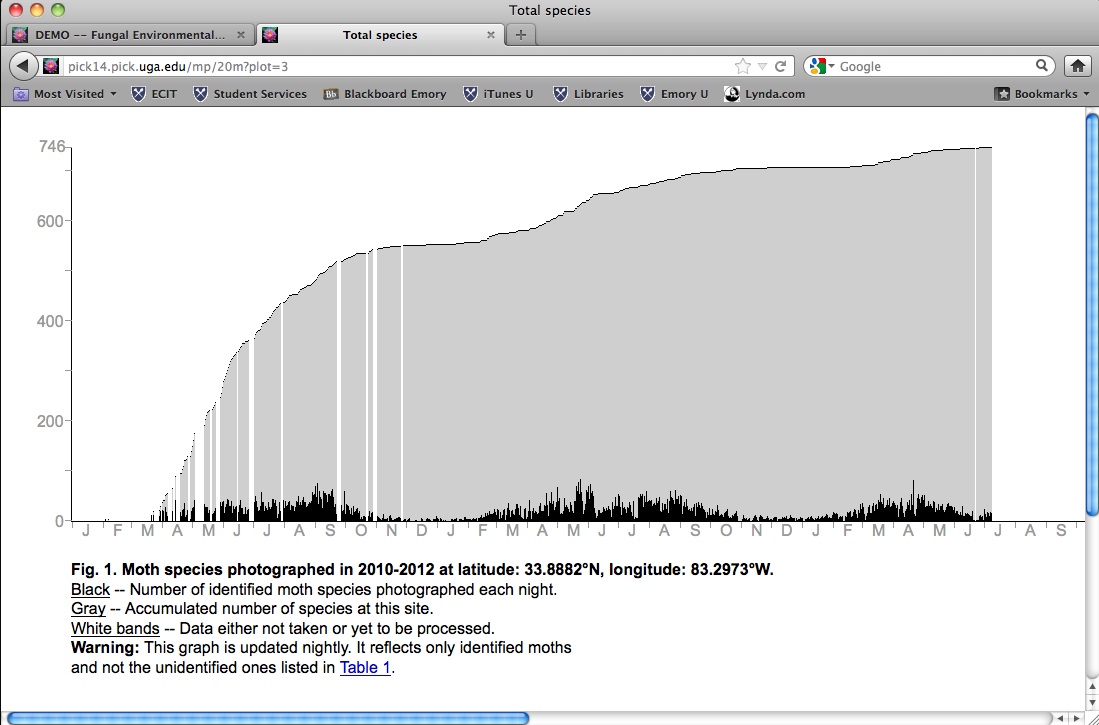 Future
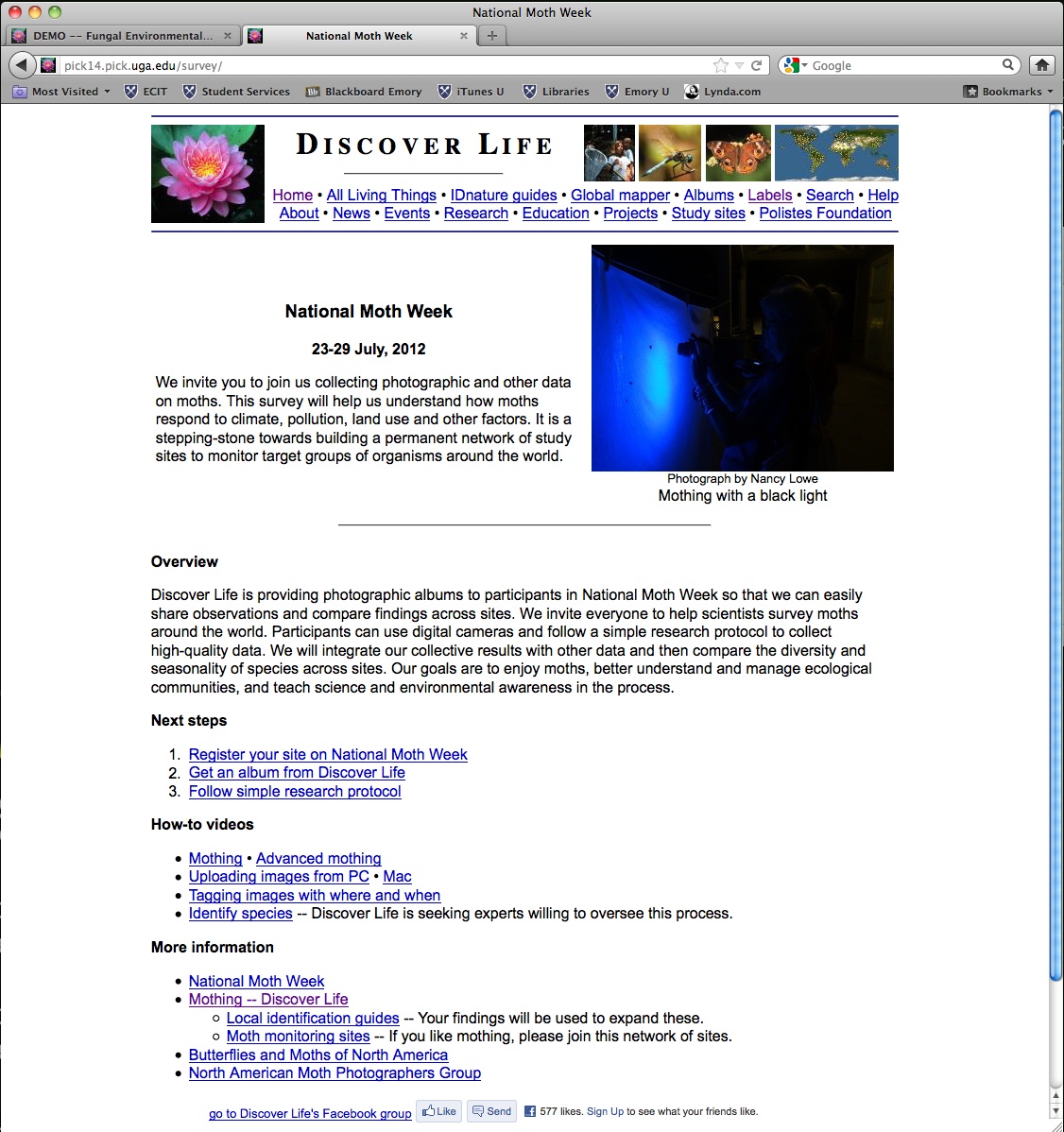 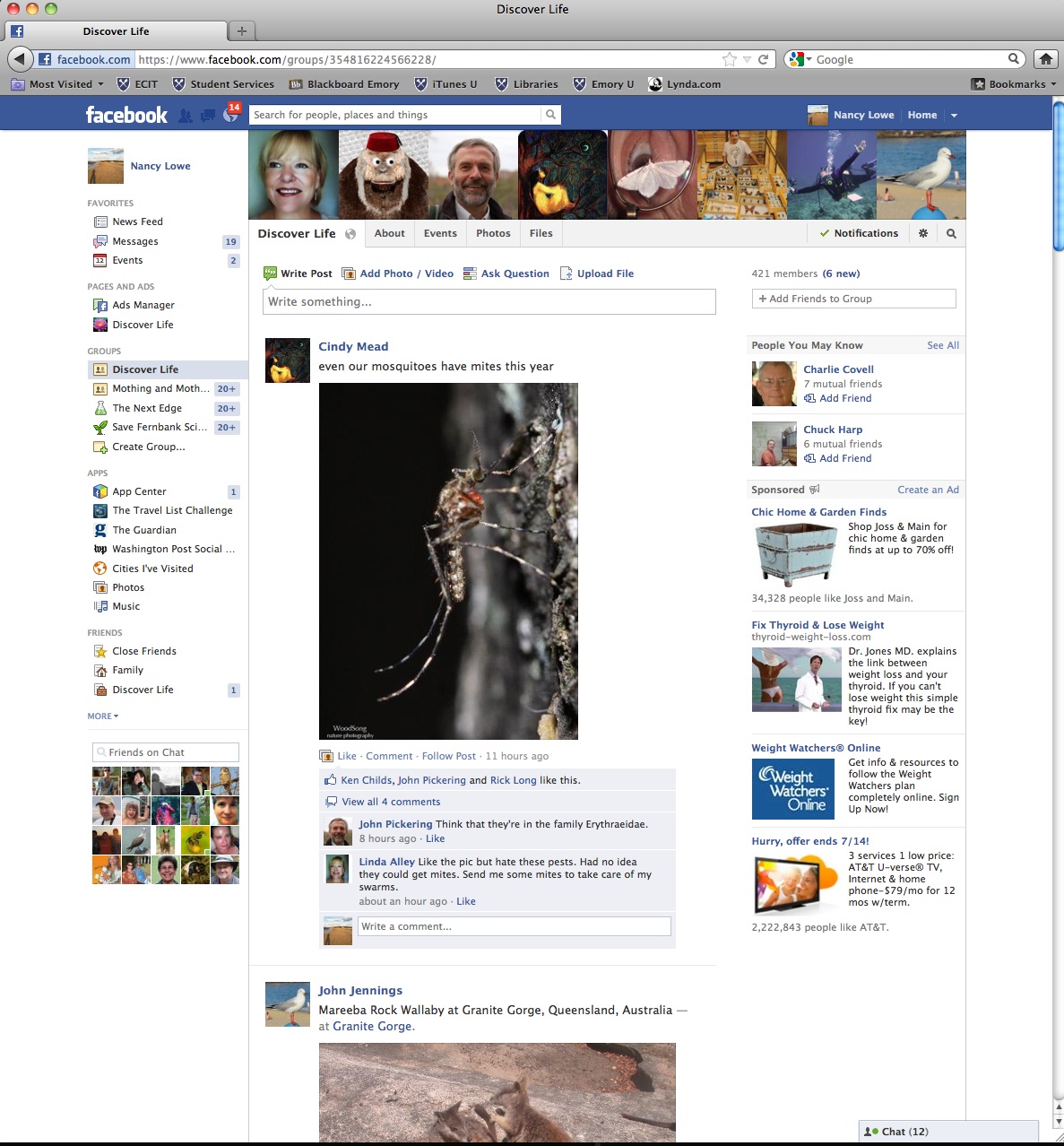 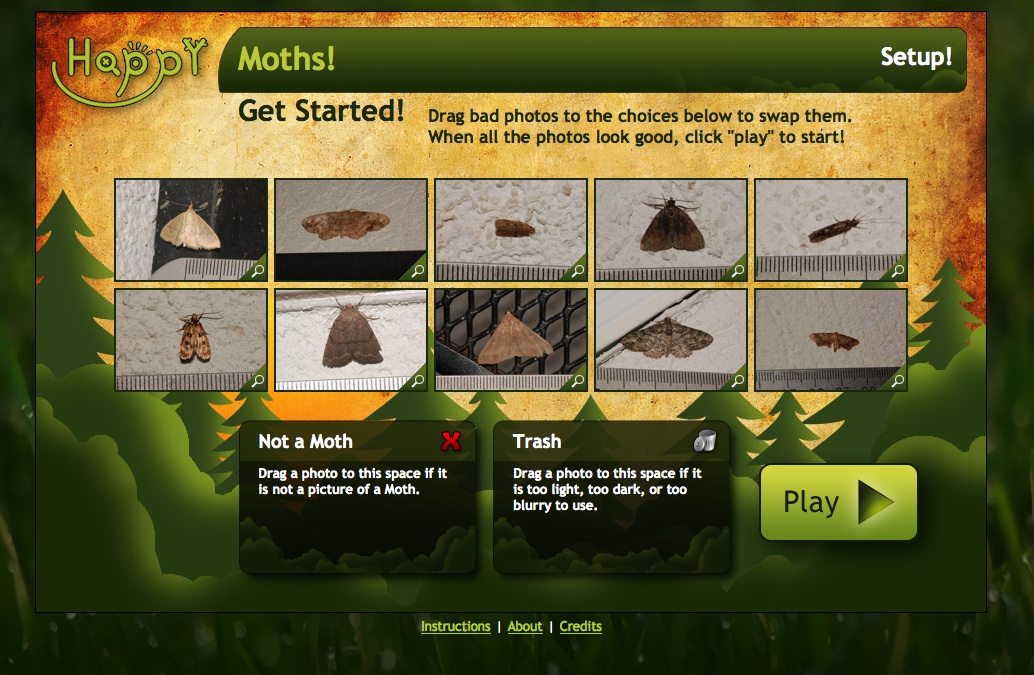 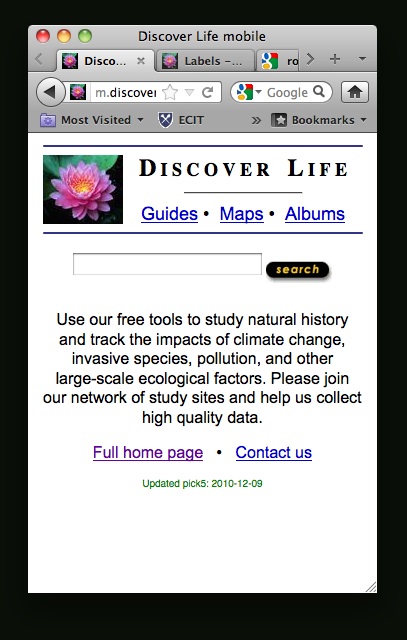 Credits
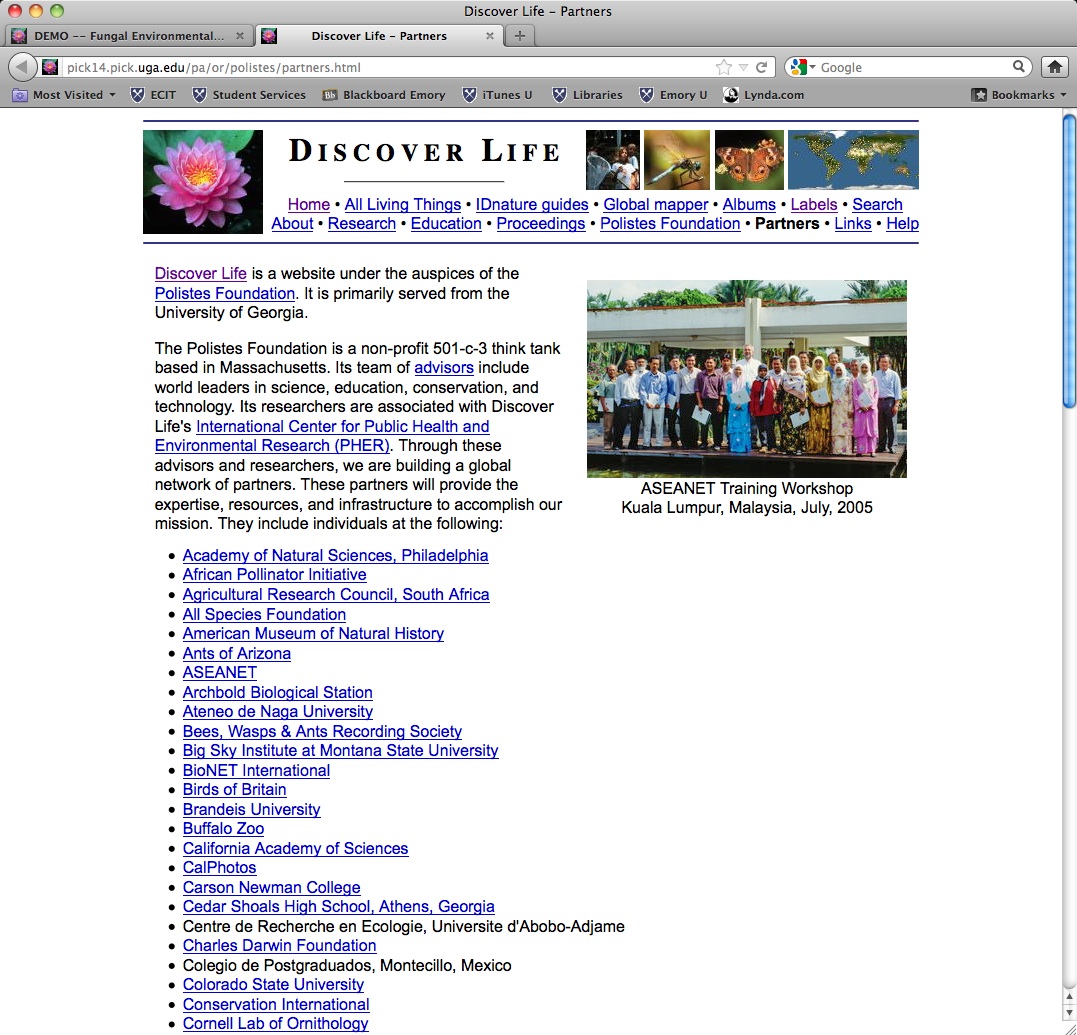 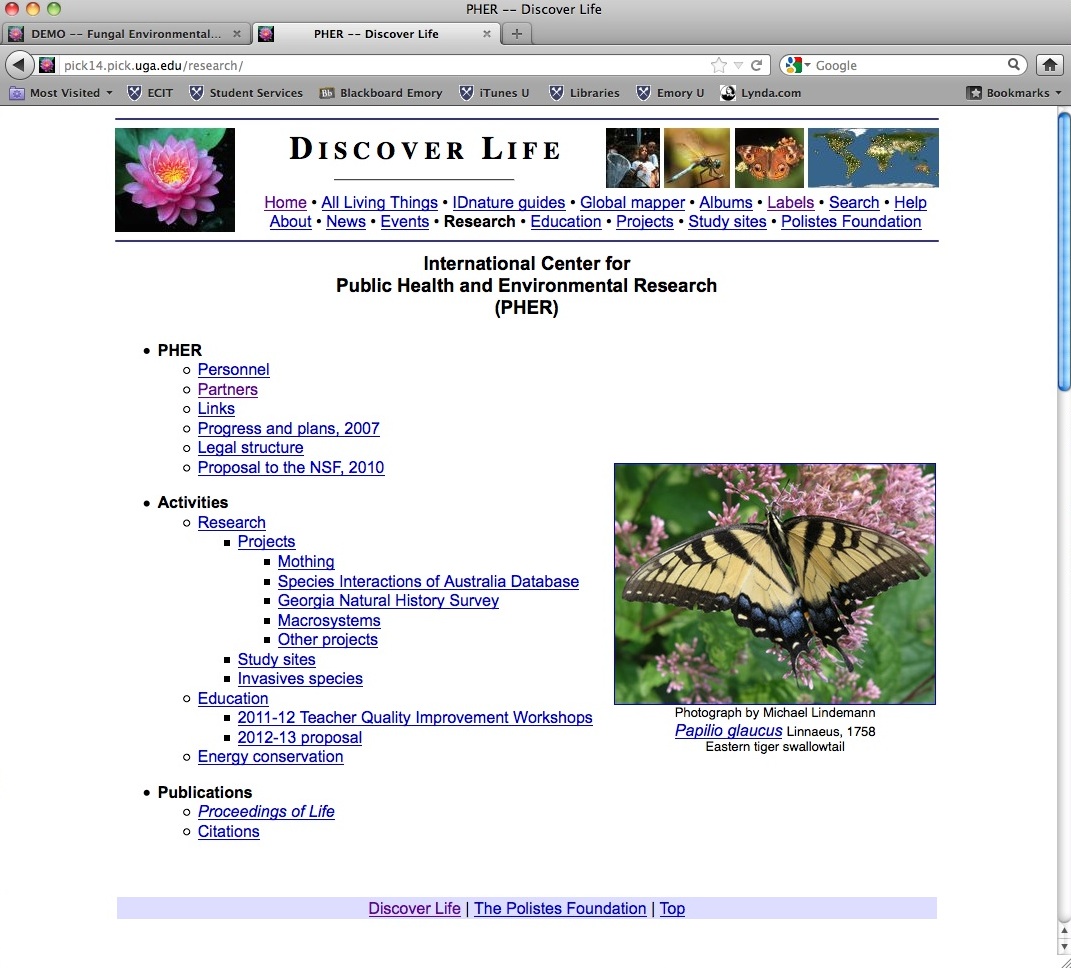 JOIN US!
Get an album
Set up your location as a study site
Help build an identification guides, checklists


Contact Nancy Lowe, Outreach Coordinator
nancy@discoverlife.org